español, con Sofía
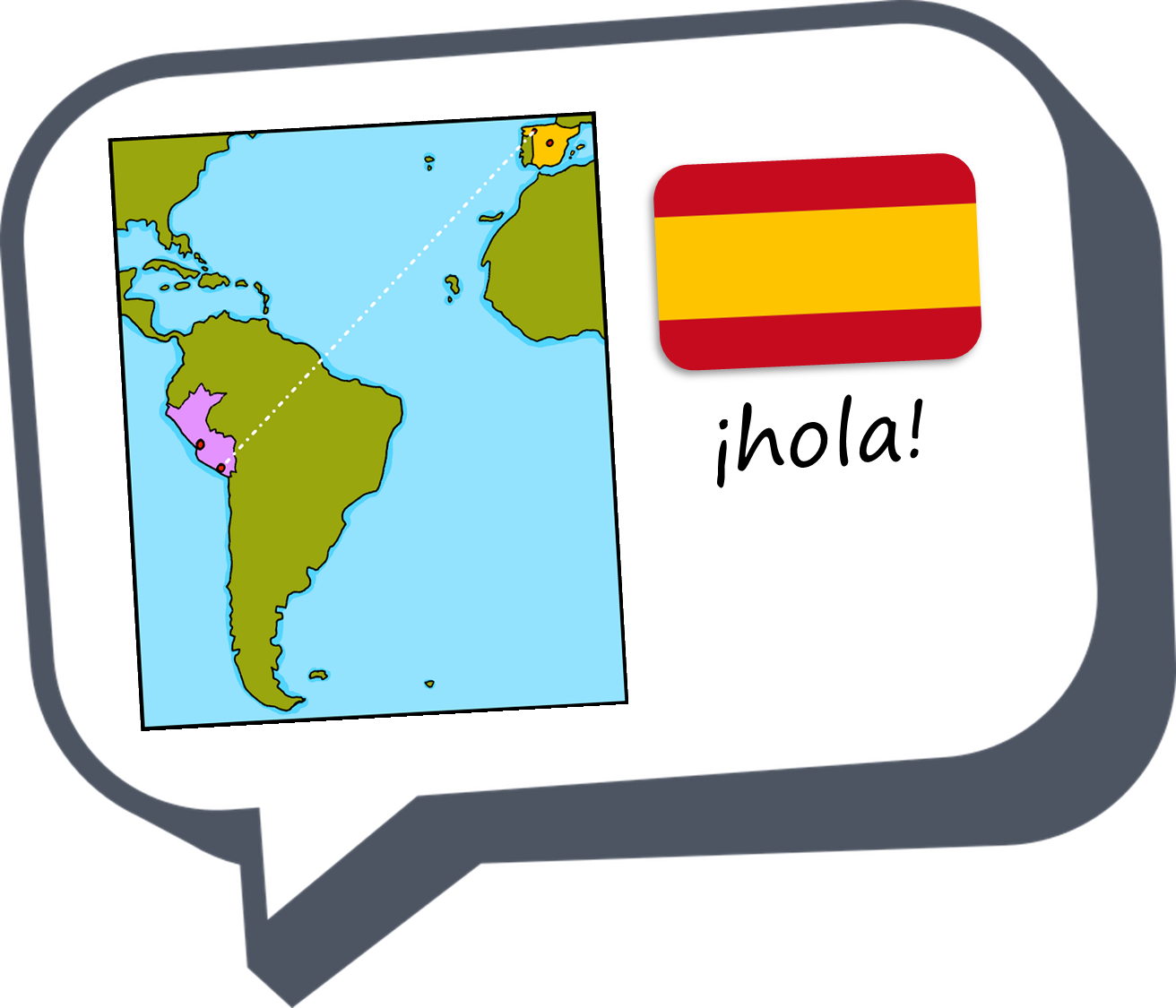 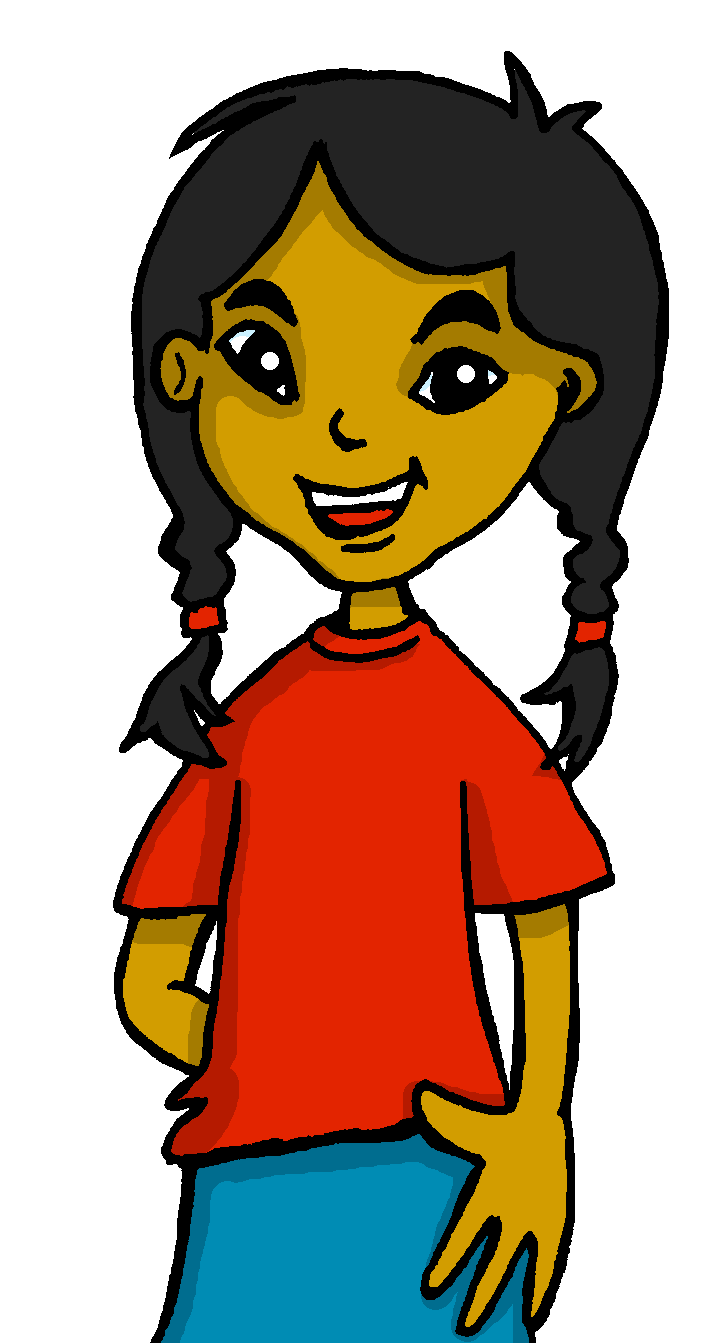 Describing me and others
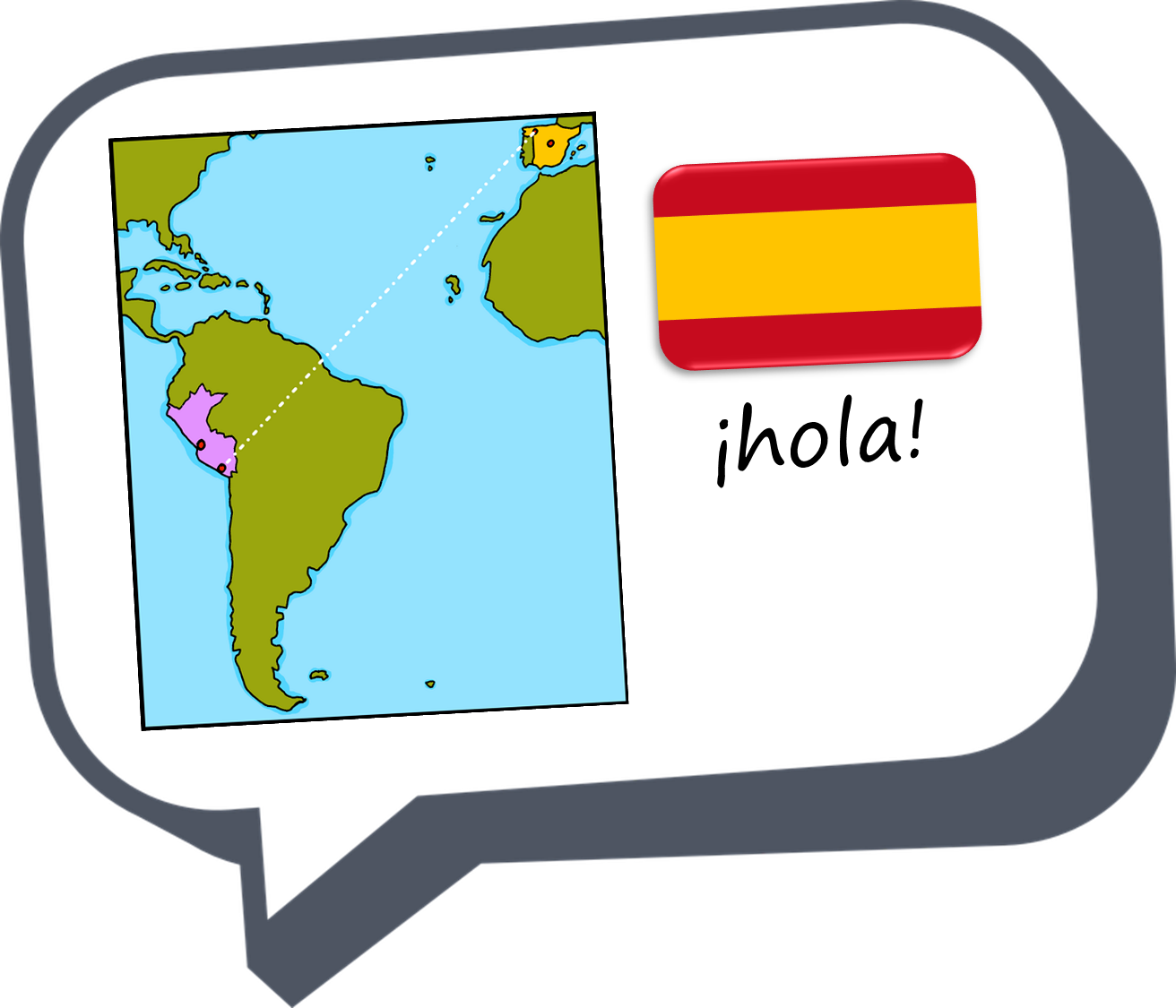 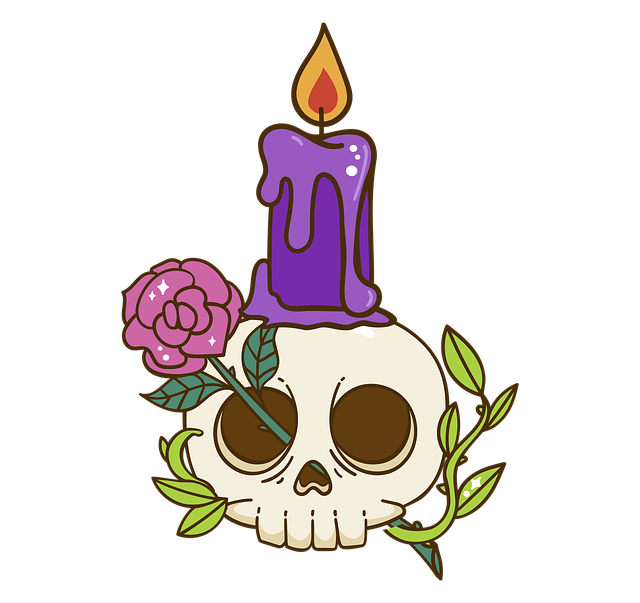 El día de los muertos
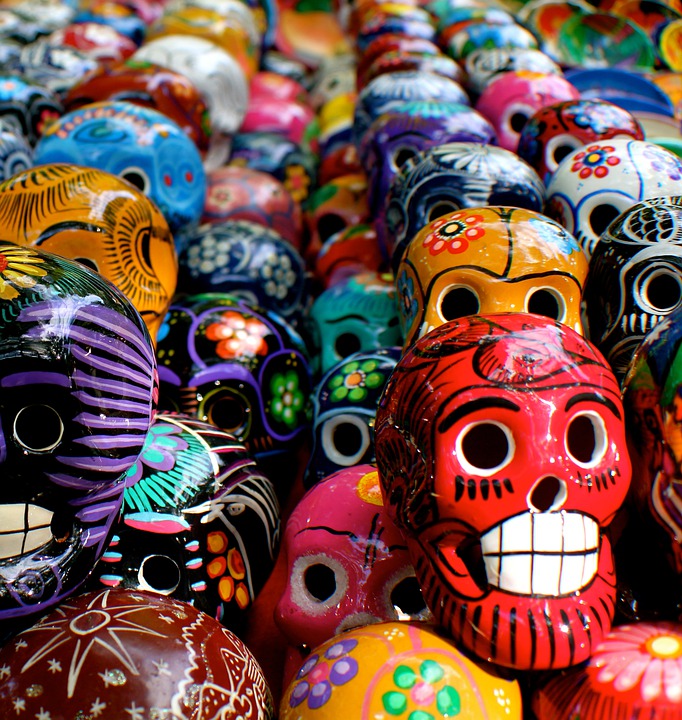 azul
- Adjectives ending in          -z and -l. 
Strong and weak vowels [revisited]
[Speaker Notes: Artwork by Steve Clarke. All additional pictures selected are available under a Creative Commons license, no attribution required.

The frequency rankings for words that occur in this PowerPoint which have been previously introduced in the resources are given in the SOW (excel document) and in the resources that first introduced and formally re-visited those words. For any other words that occur incidentally in this PowerPoint, frequency rankings will be provided in the notes field wherever possible.

Phonics:Revisit strong and weak vowels: leer [209] aceite [2101] aire [401] boina [>5000] idea [247] oeste [2416] puente [1715] antiguo [446] feo [2373]

Vocabulary (new words in bold): hay [13] cuántos/cuántas [580] diccionario [3844] foto [882] regalo [1986] blanco [372] especial [436] feliz [908] grande [66] importante [171] normal [1000] pequeño [202] rojo [534] útil [3951] 
Revisit 1: cumpleaños [3372] mes [288] enero [1173] febrero [1419] marzo [1231] abril [1064] mayo [909] junio [1035] julio [659] agosto [931] septiembre [1150] octubre [1242] noviembre [1434] diciembre [1165] cuándo [138] de [2] trece [2700] catorce [2411] quince [1215] dieciséis [3373] diecisiete [3400] dieciocho [2730] diecinueve [4232] veinte [819] veintiuno [819/425] veintidós | veintitrés | veinticuatro | veinticinco |veintiseis|veintisiete|veintiocho |veintinueve |treinta [830] treinta y uno [830/4/425] 
Revisit 2: cuidar [751] enseñar [610] participar [593] practicar [1595] guitarra [2705] niño, niña [173]  trabajo [152] 

Frequency of unknown words and cognates:
altar [3272] vela [2247] calavera [>5000]Source: Davies, M. & Davies, K. (2018). A frequency dictionary of Spanish: Core vocabulary for learners (2nd ed.). Routledge: London]
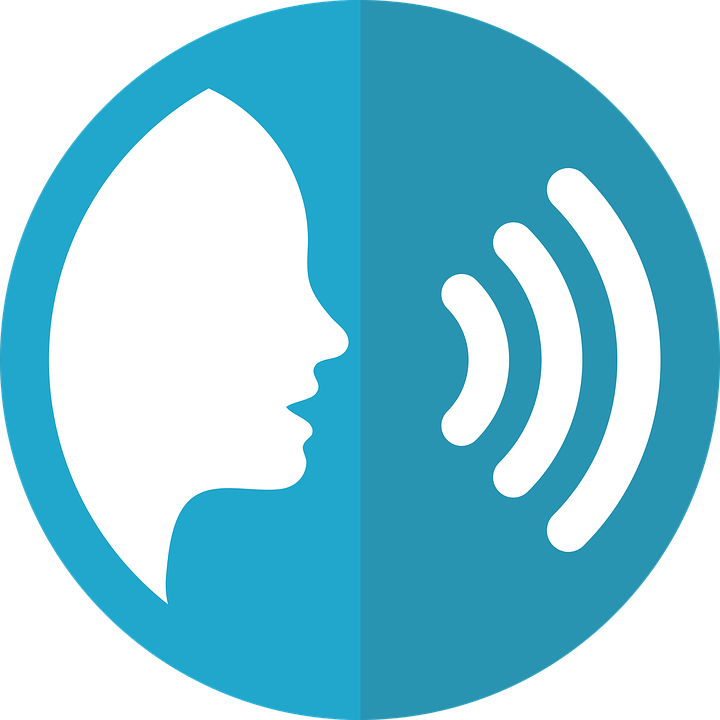 Strong & weak vowels revisited
pronunciar
We know that in Spanish strong vowels are pronounced separately when they appear next to each other.
O
[o]
[a]
[e]
E
A
The strong vowels are ____, ____ and _____.
In contrast, weak vowels merge with [a], [e] and [o] (or with each other – iu | iu) to make a single syllable.
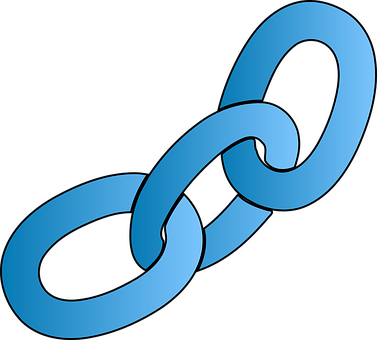 U
I
[i]
[u]
The weak vowels are _____ and _____.
[Speaker Notes: Timing: 2 minutes

Aim: to recap strong and weak vowels. 

Procedure:
Click to present and elicit information.]
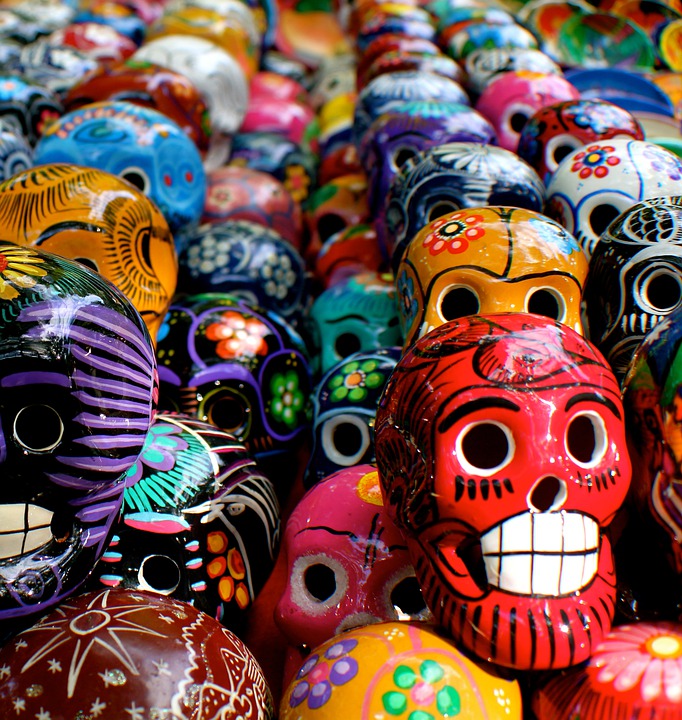 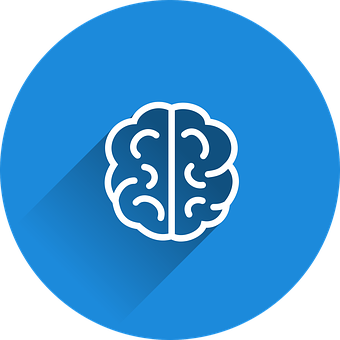 El día de los muertos
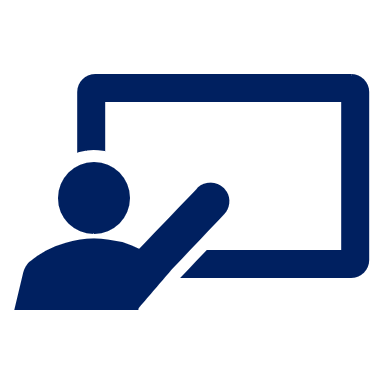 Clasifica el vocabulario.
vocabulario
vocabulario
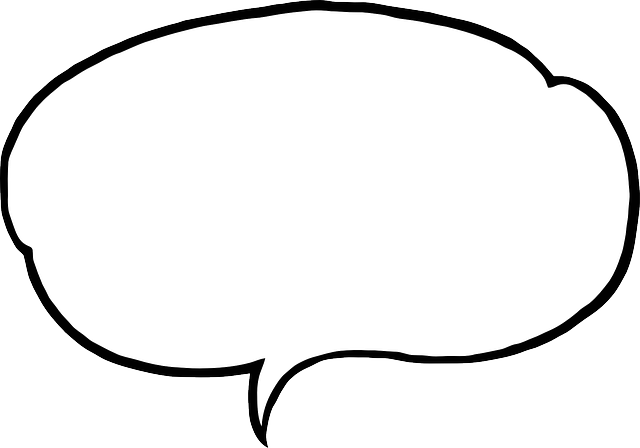 a b ñ
= noun
la flor
hay
cuatro
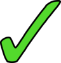 feliz
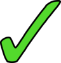 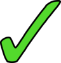 la cara
son
cinco
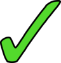 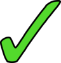 especial
el festival
siete
importante
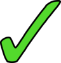 el ojo
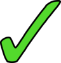 siete
importante
la flor
cuatro
there is / are
eye
el festival
la cara
hay
feliz
flower
face
they are
happy
seven
el ojo
son
cinco
especial
[Speaker Notes: Timing: 5 minutes

Aim: to recap previously introduced vocabulary, classifying the words by parts of speech. 

Procedure:
Teacher reads the title of the activity (also the context of this lesson – Day of the Dead) and elicits English translation from pupils.
Click to bring up Spanish instruction and read out loud. Draw pupils’ attention to the four categories (números, adjectivos, verbos and nombres). The first three are cognates. Elicit English translations and encourage pupils to anticipate the meaning of “nombres”. Click again and the translation appears (noun).
Pupils work in pairs to classify the nouns into the four categories. 
Elicit answers from pupils (cuatro – número). Answers are animated in columns from left to right.
Click for English cues to prompt meaning recall and pronunciation of the words.]
El altar del día de los muertos
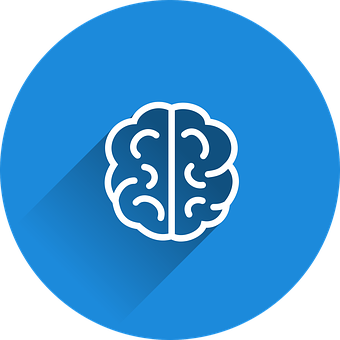 el altar
vocabulario
vocabulario
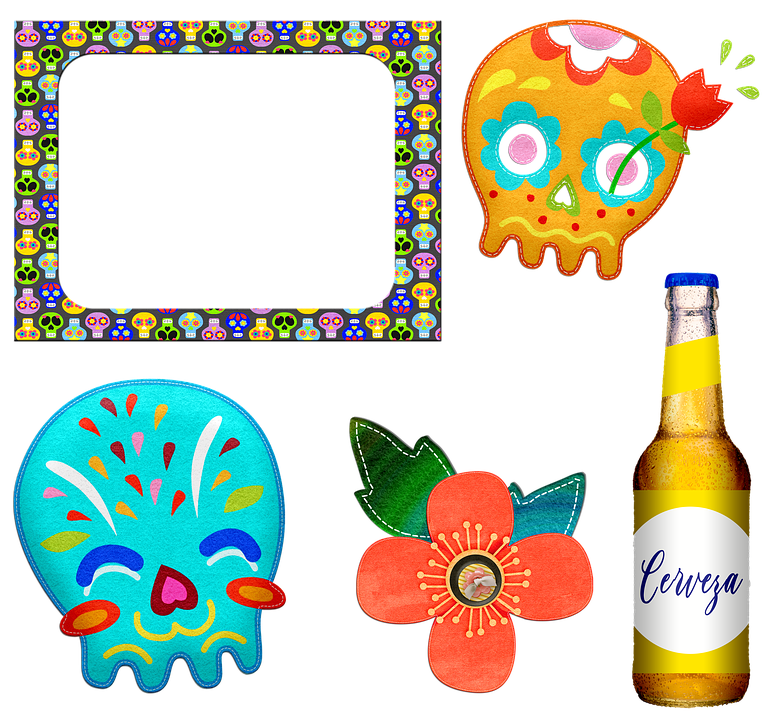 la foto
la calavera – skullla vela - candle
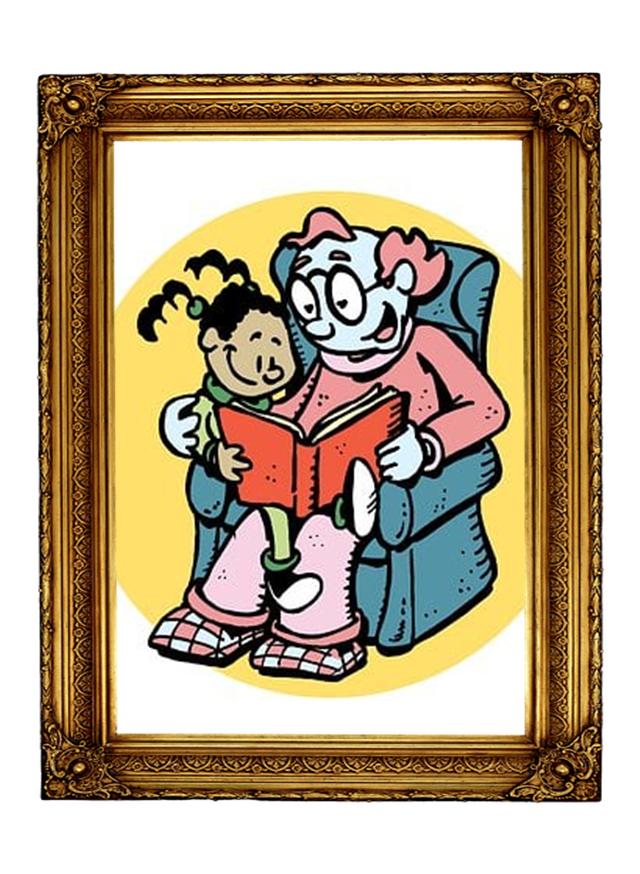 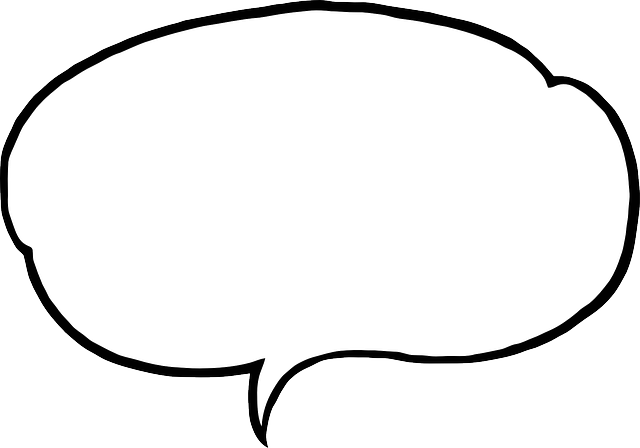 a b ñ
la calavera
la vela
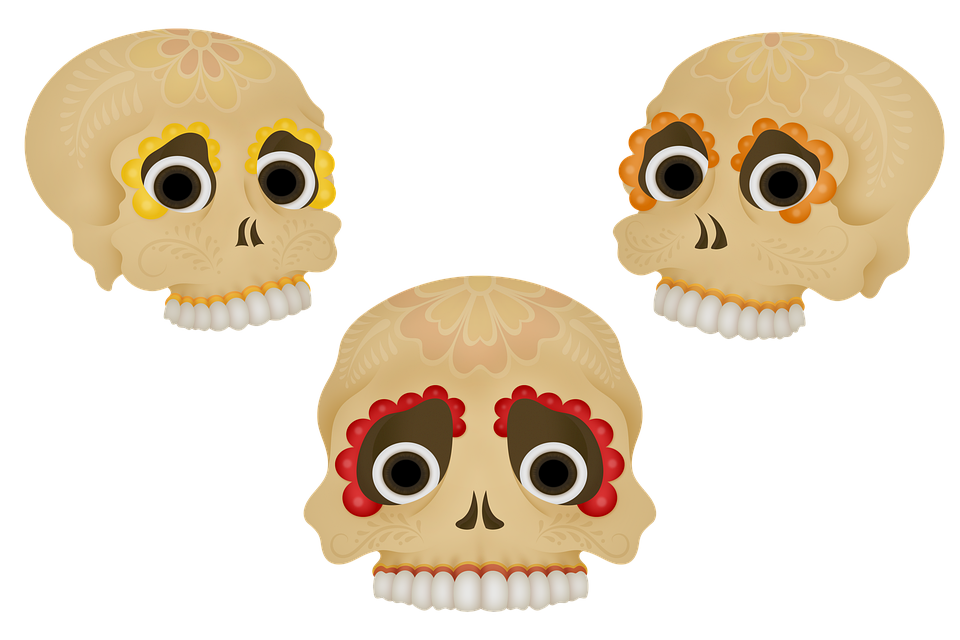 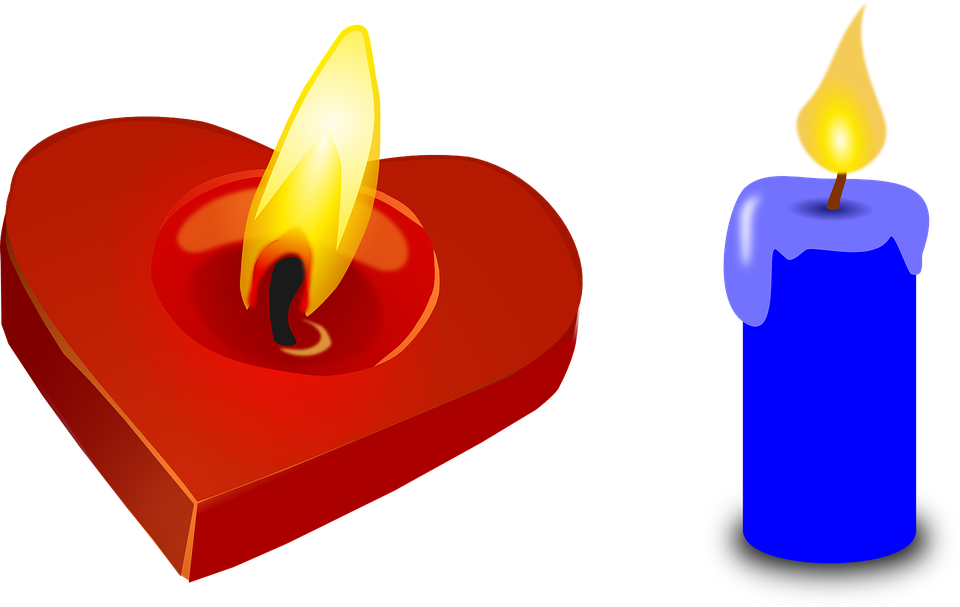 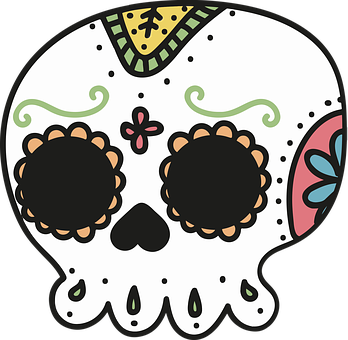 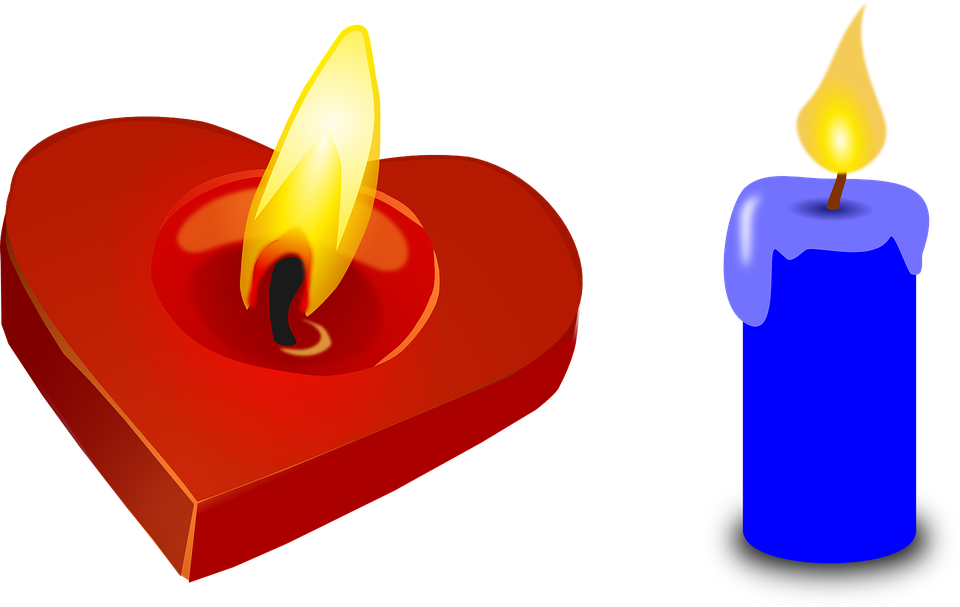 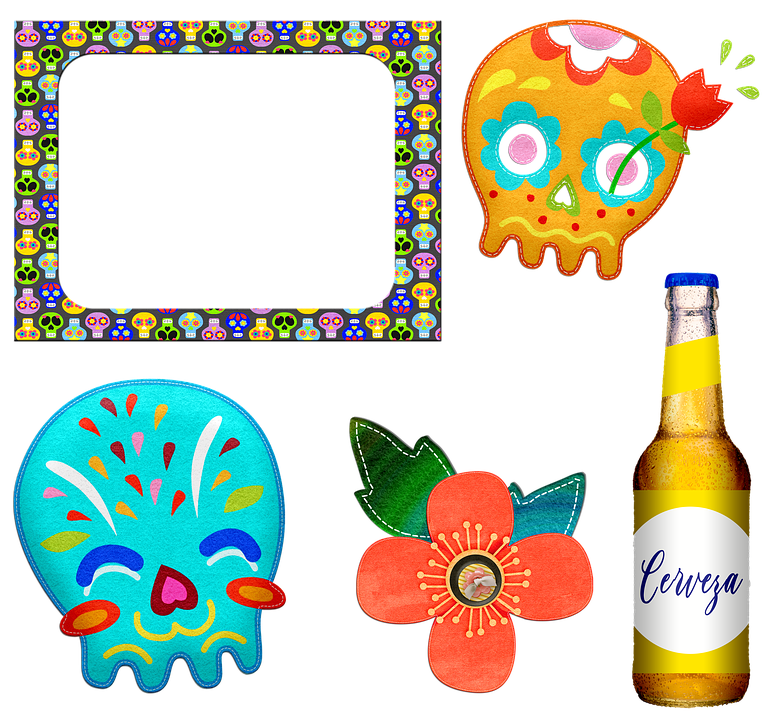 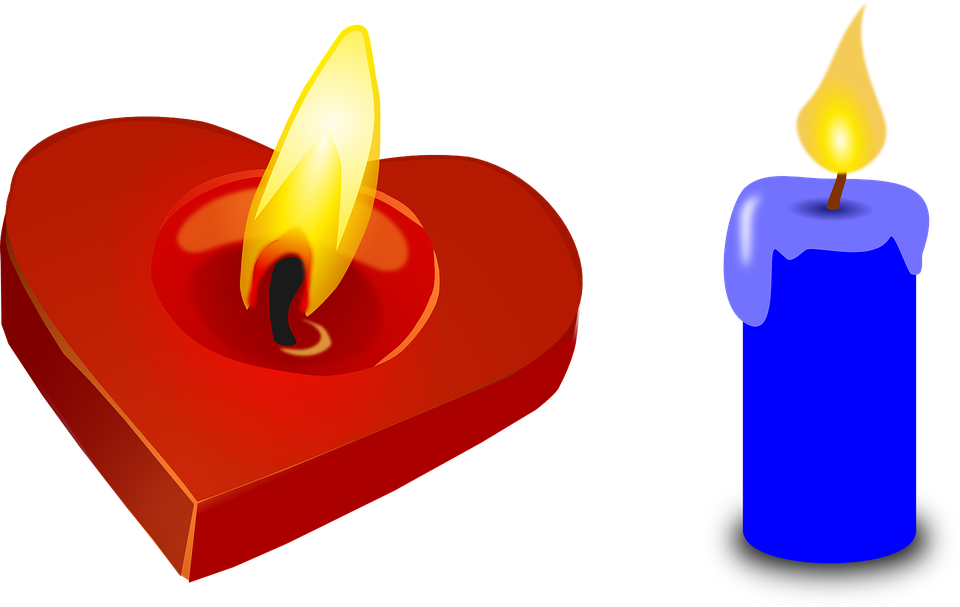 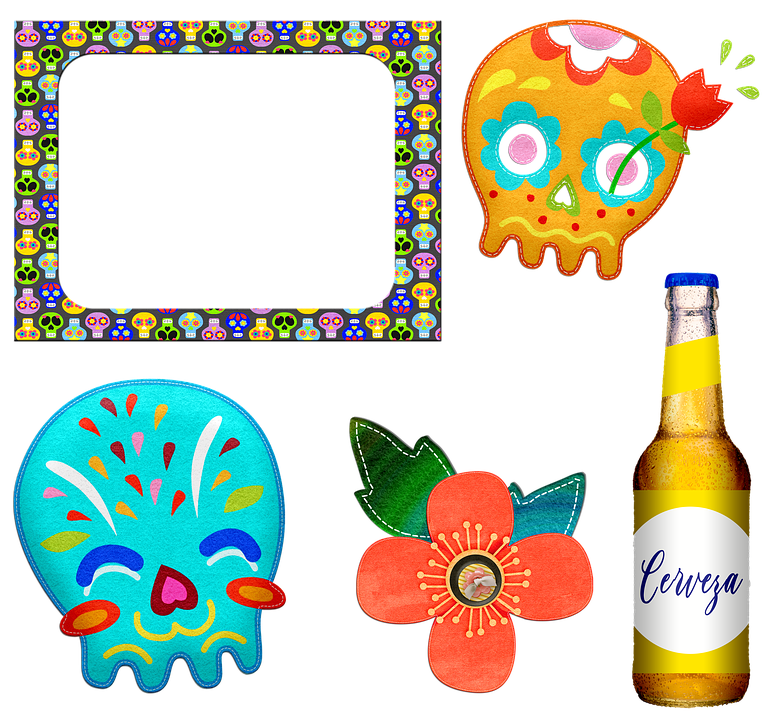 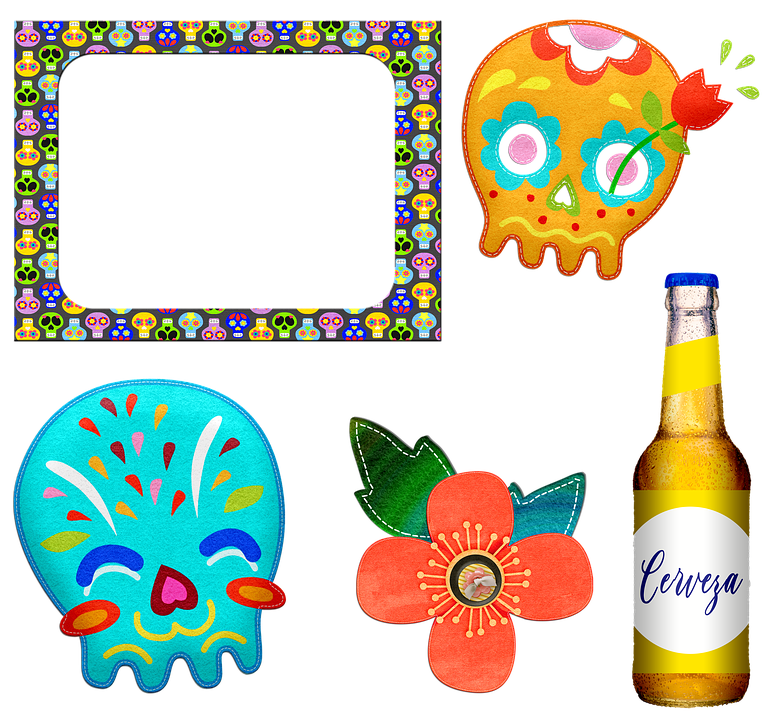 las flores
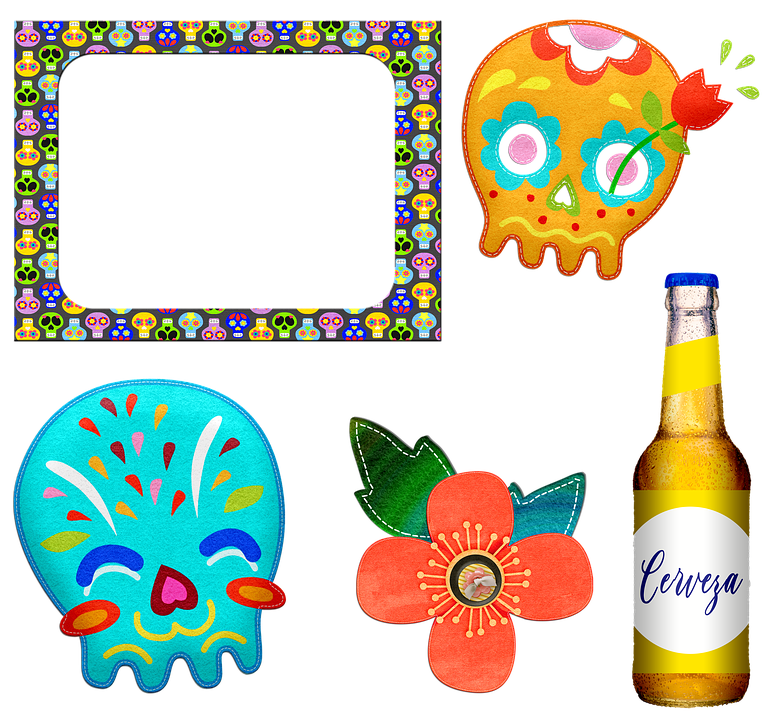 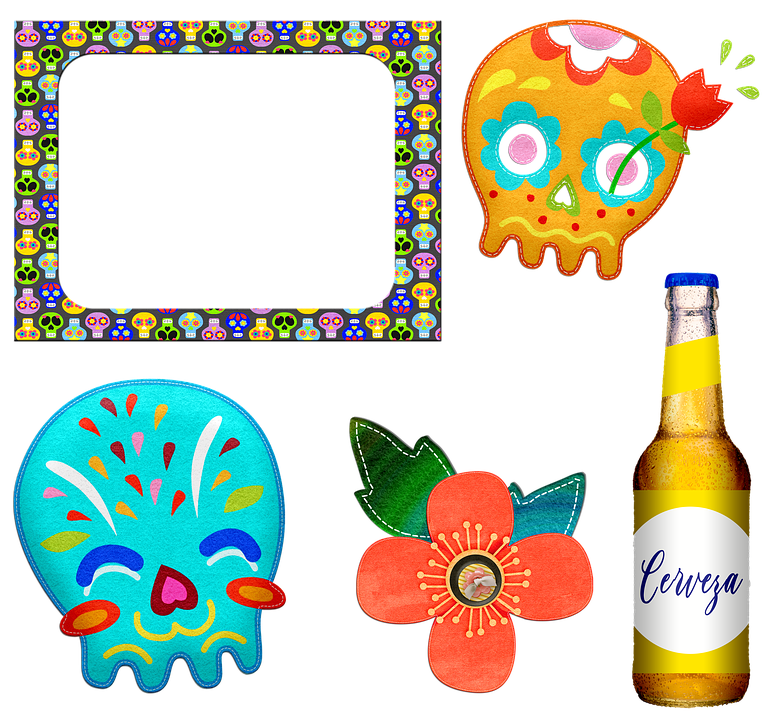 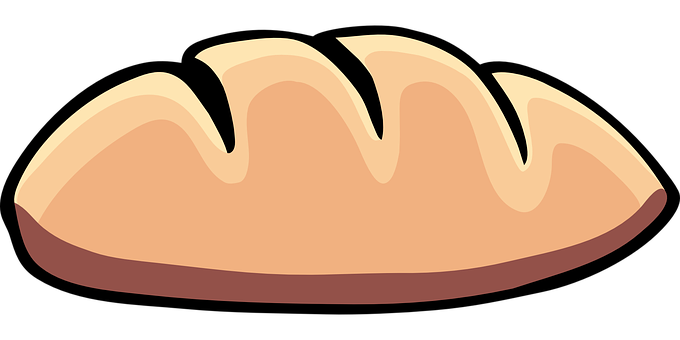 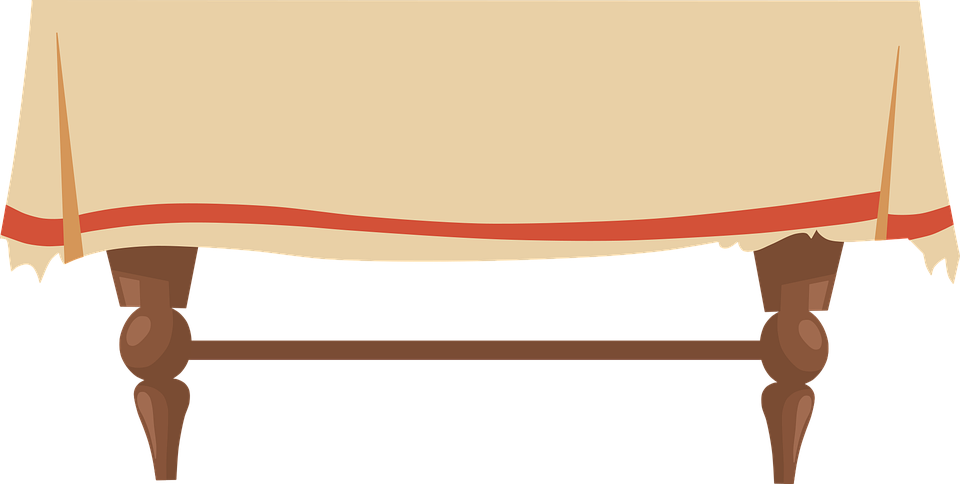 seis
En el altar hay _____ flores.
En el altar hay _____ calaveras.
dos
[Speaker Notes: Timing: 3 minutes

Aim: to introduce key vocabulary for the context of the lesson (Day of the Dead).

Notes:i) ‘foto’ is introduced for the first time.ii) ‘altar’, ‘vela’ and ‘calavera’ are unknown items and vela and calavera are glossed here. They are not part of the core vocabulary for the scheme of work but are included for enrichment in this lesson.

Procedure:
Teacher reads the title. 
Click to bring up the Spanish words for the different items and elicit repetition from pupils.
Click to bring up full sentence ‘en el altar hay…’. Pupils complete the sentence with the correct number per item. 

Frequency of unknown words and cognates:
altar [3272] vela [2247] calavera [>5000]Source: Davies, M. & Davies, K. (2018). A frequency dictionary of Spanish: Core vocabulary for learners (2nd ed.). Routledge: London]
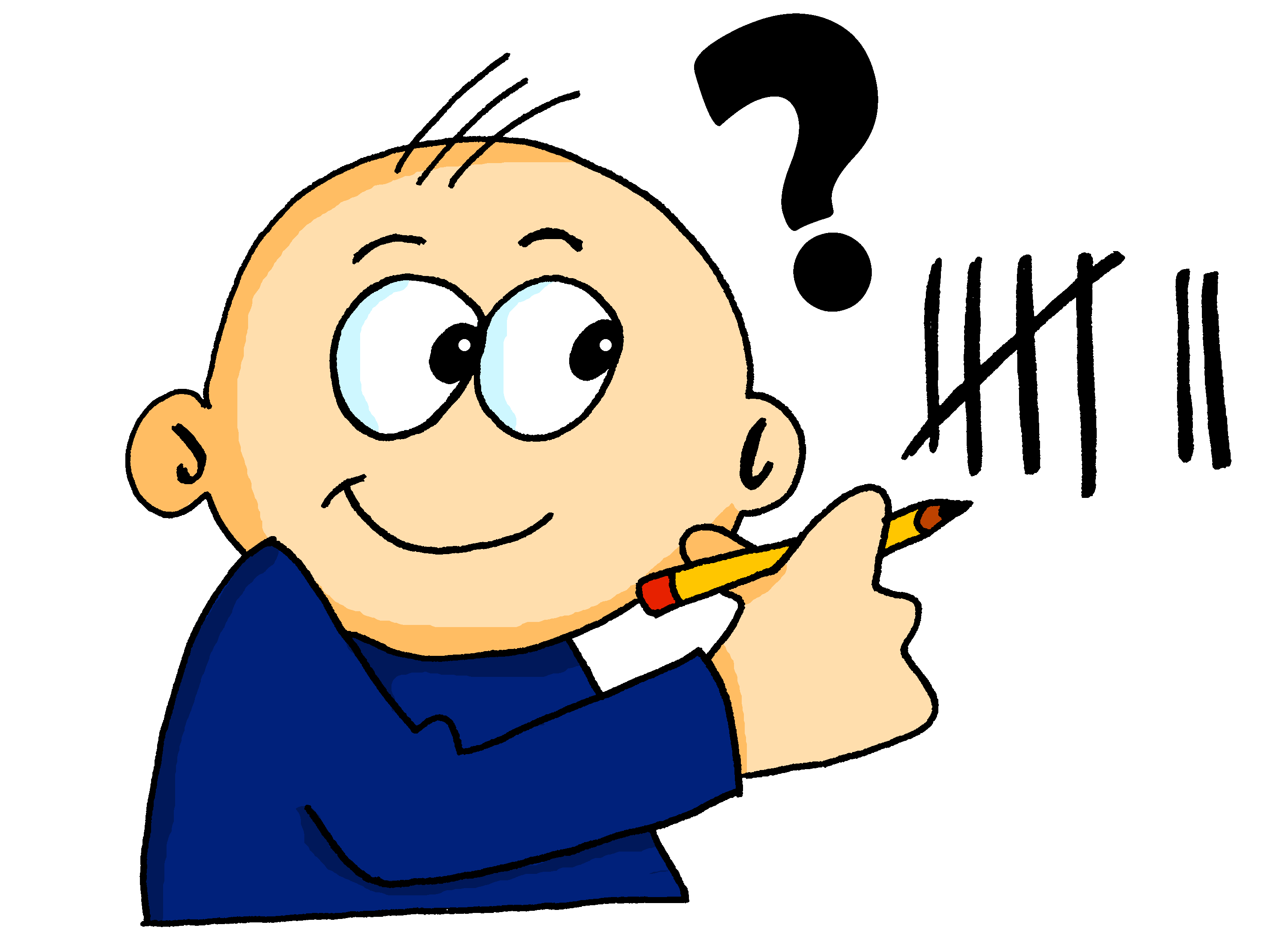 ¿Cuántos?
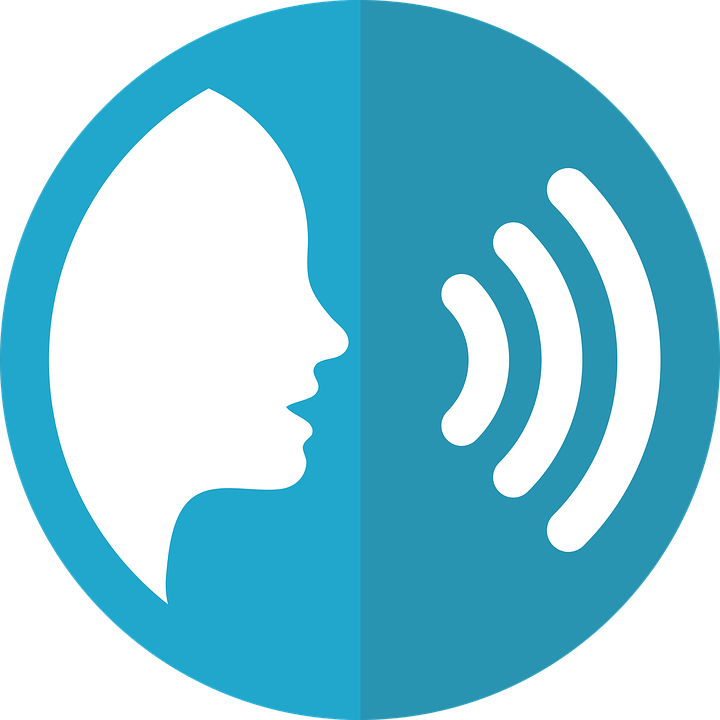 pronunciar
💡The question word ‘¿cuánto?’ agrees with the gender and number of the noun it refers to.
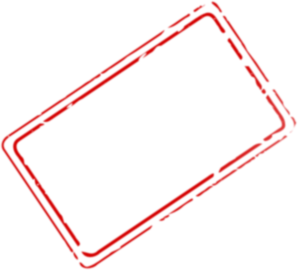 How many?
¿Cuántos diccionarios hay?
[How many dictionaries are there?]
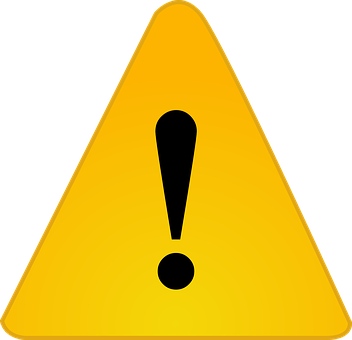 Rachel Hawkes / Emma Marsden
[Speaker Notes: Timing: 1 minute (two slides)

Aim: to introduce question words ¿cuántos? and ¿cuántas?

Procedure:
Pupils listen and repeat the key question word (include gesture if possible).
Display the word and get them to repeat one more time.
Elicit English meaning.
Reveal the sentence and elicit English translation from pupils.
Click to reveal speech bubble with reminder for agreement of this question word.
Repeat steps 1-5 with the following slide.

Gesture: mime the drawing of a five-bar tally with your index finger.]
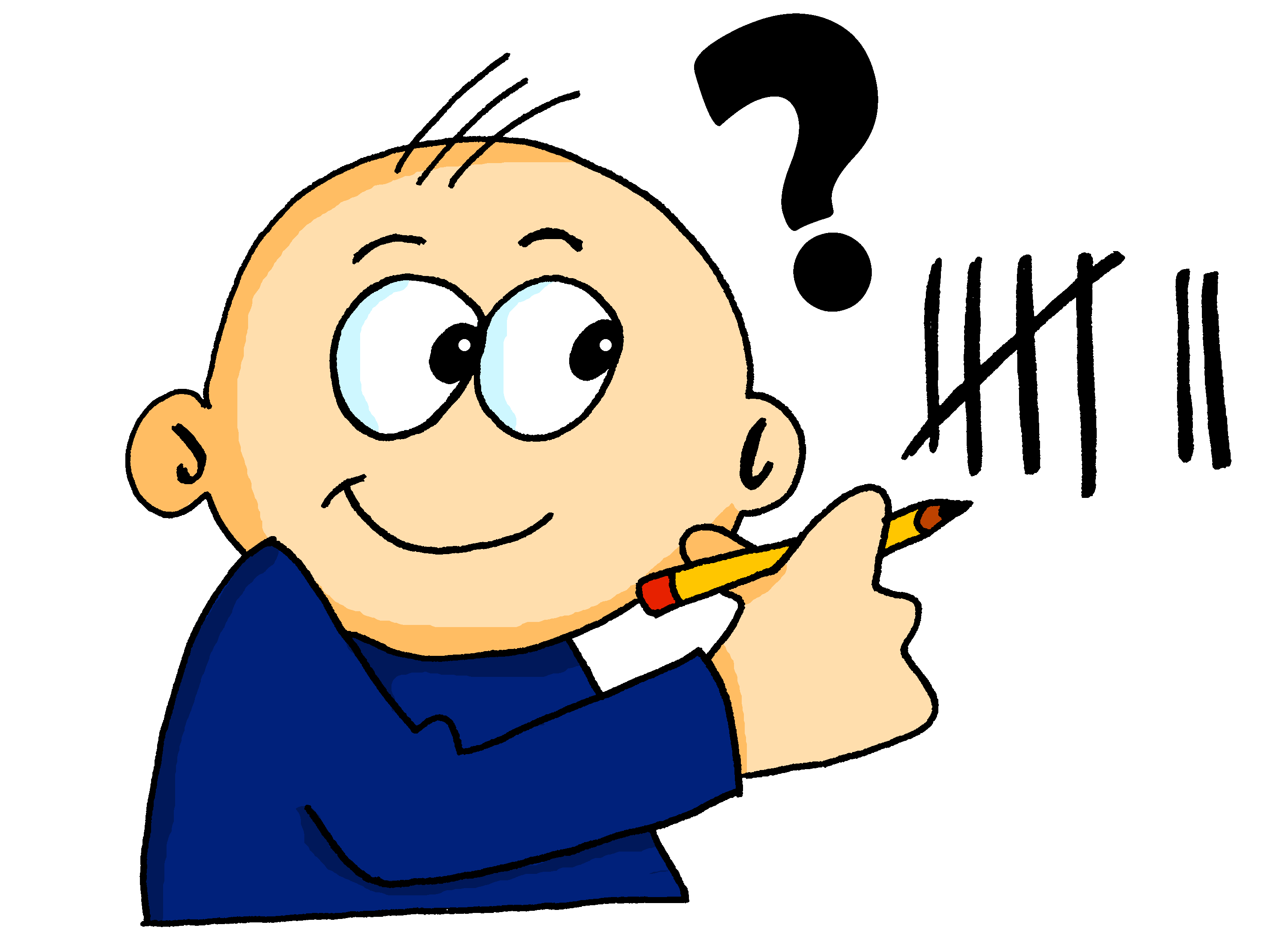 ¿Cuántas?
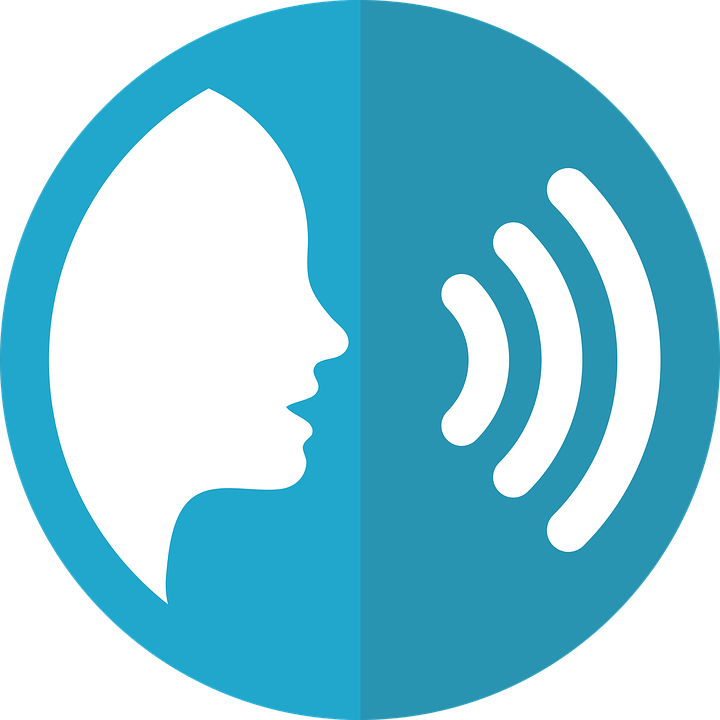 pronunciar
💡 There are four forms: cuánto – how much (m)cuánta – how much (f)cuántos – how many (m, pl.)cuántas – how many (f, pl.)
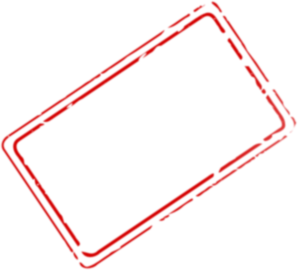 How many?
¿Cuántas caras hay?
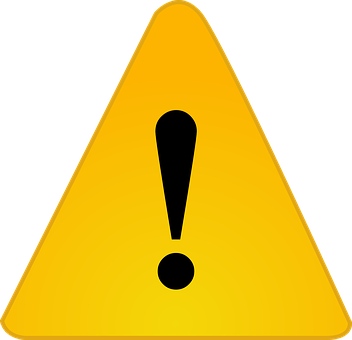 [How many faces are there?]
Rachel Hawkes / Emma Marsden
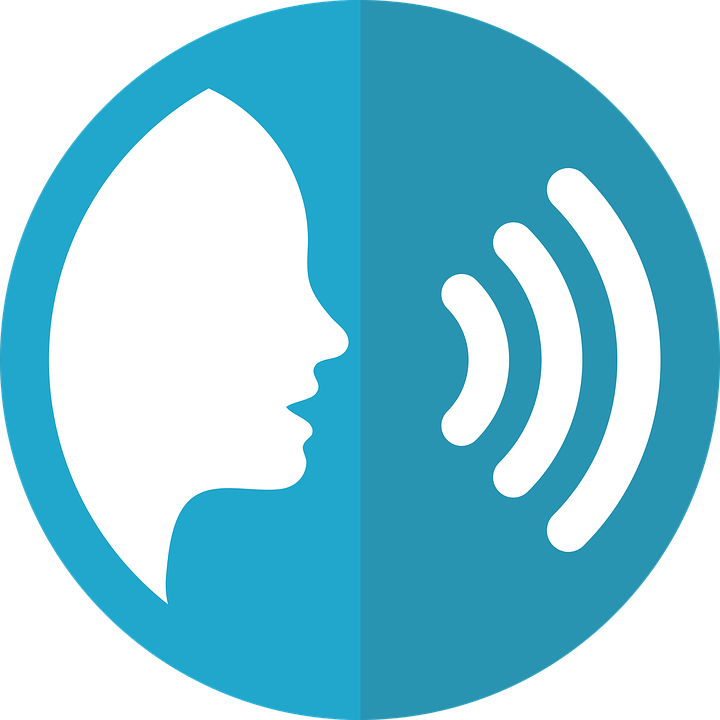 hablar
as
¿Cuánt____ calaveras hay?
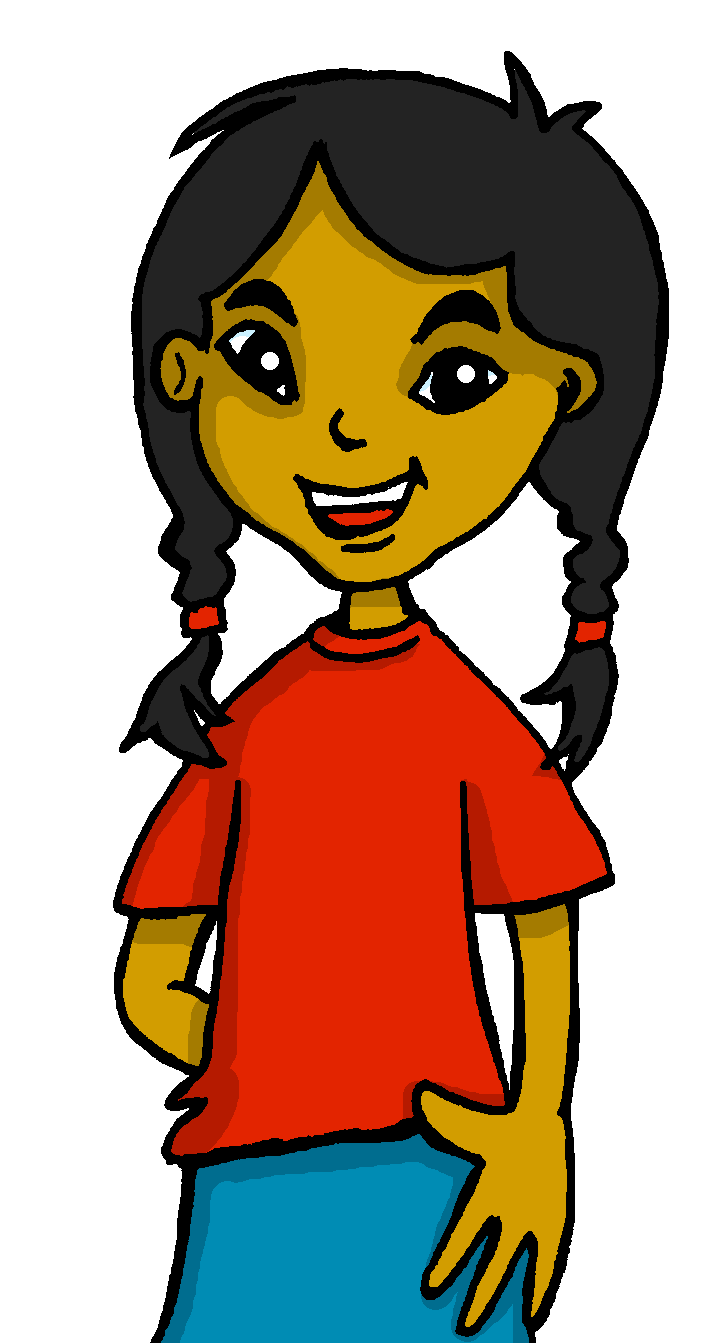 Hay 3 calaveras.
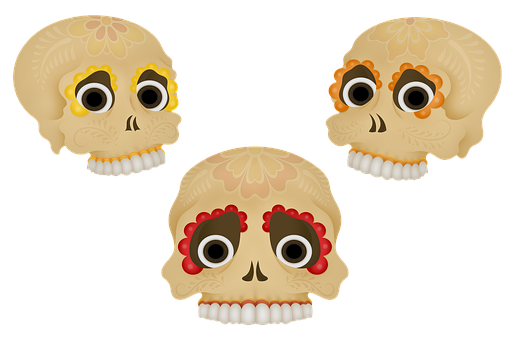 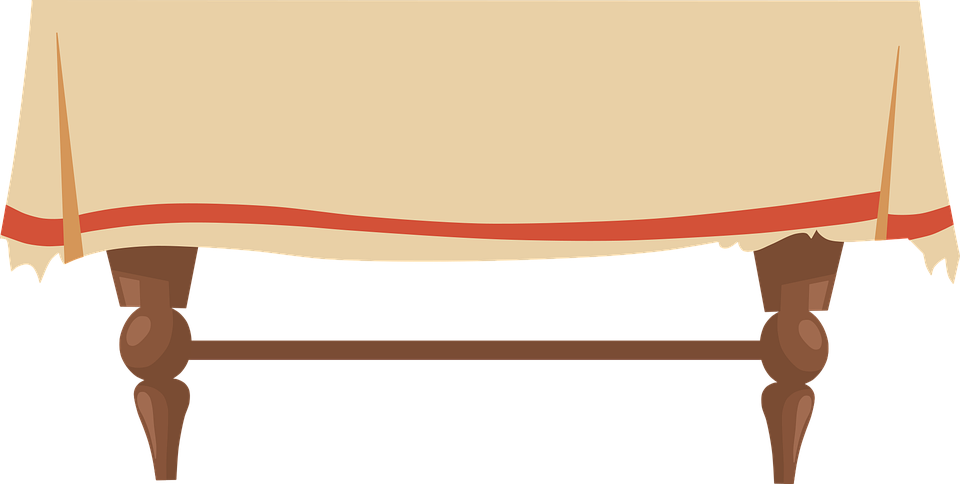 [Speaker Notes: Timing: 3 minutes (6 slides)

Aim: to revisit agreement of the question words ‘cuántos’ and ‘cuántas’ and practise some numbers.

Procedure:
Read the question and model it with the two possible answers: cuántos or cuántas.
Elicit answer from pupils.
Click to bring up the correct ending ‘cuántos’
Click to bring up Sofía’s answers. Make sure pupils are familiar with ‘hay’ as this was introduced in Y3/4.

Repeat with the next 4 slides / examples.]
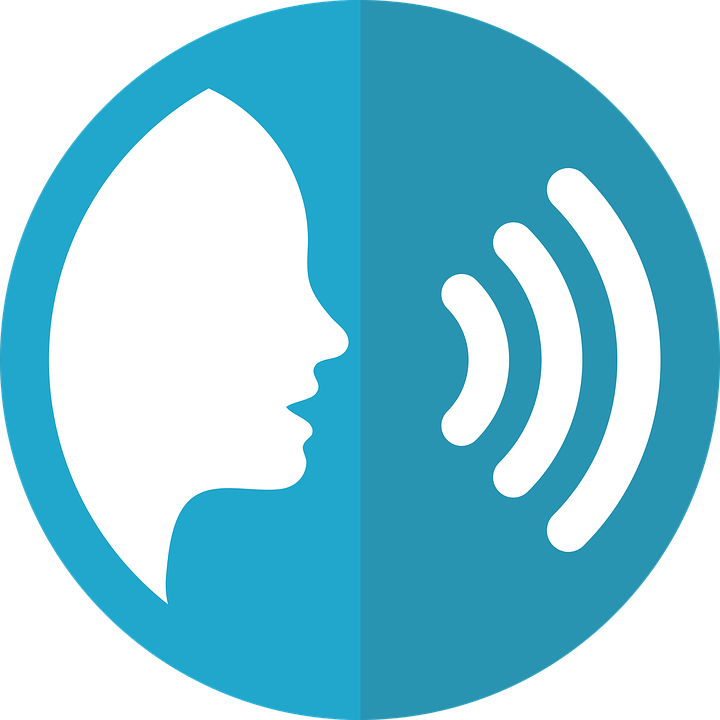 hablar
os
¿Cuánt____ ojos hay?
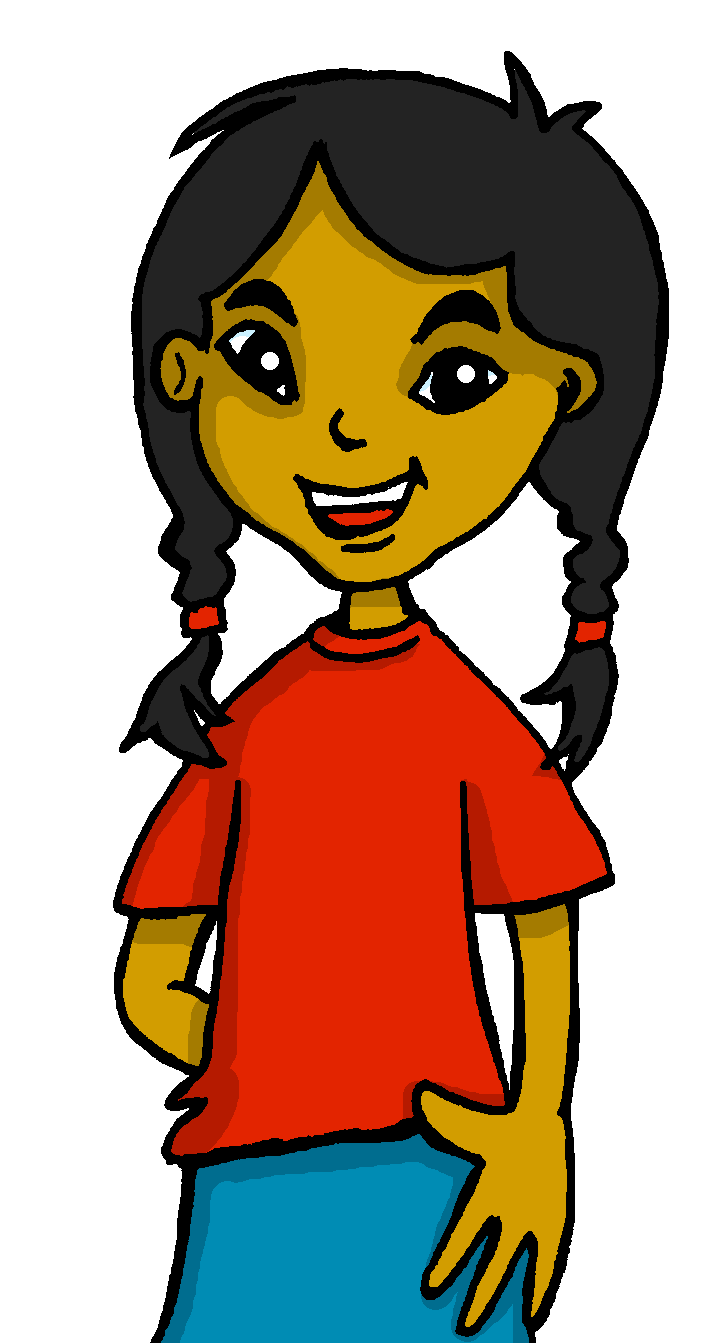 Hay 6 ojos.
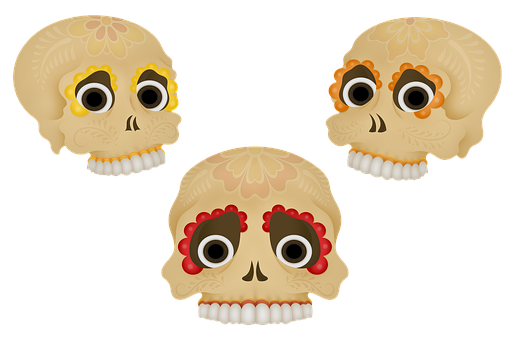 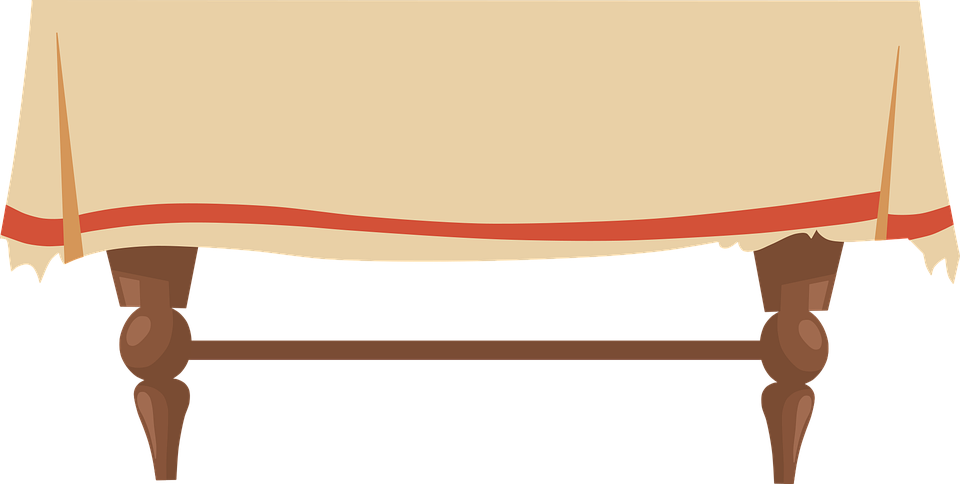 [Speaker Notes: [2/6]]
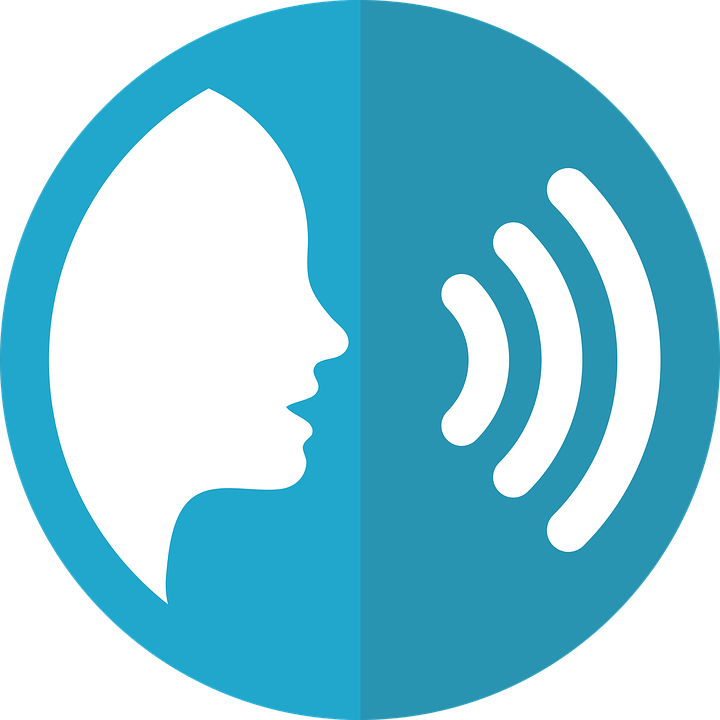 hablar
as
¿Cuánt____ flores hay?
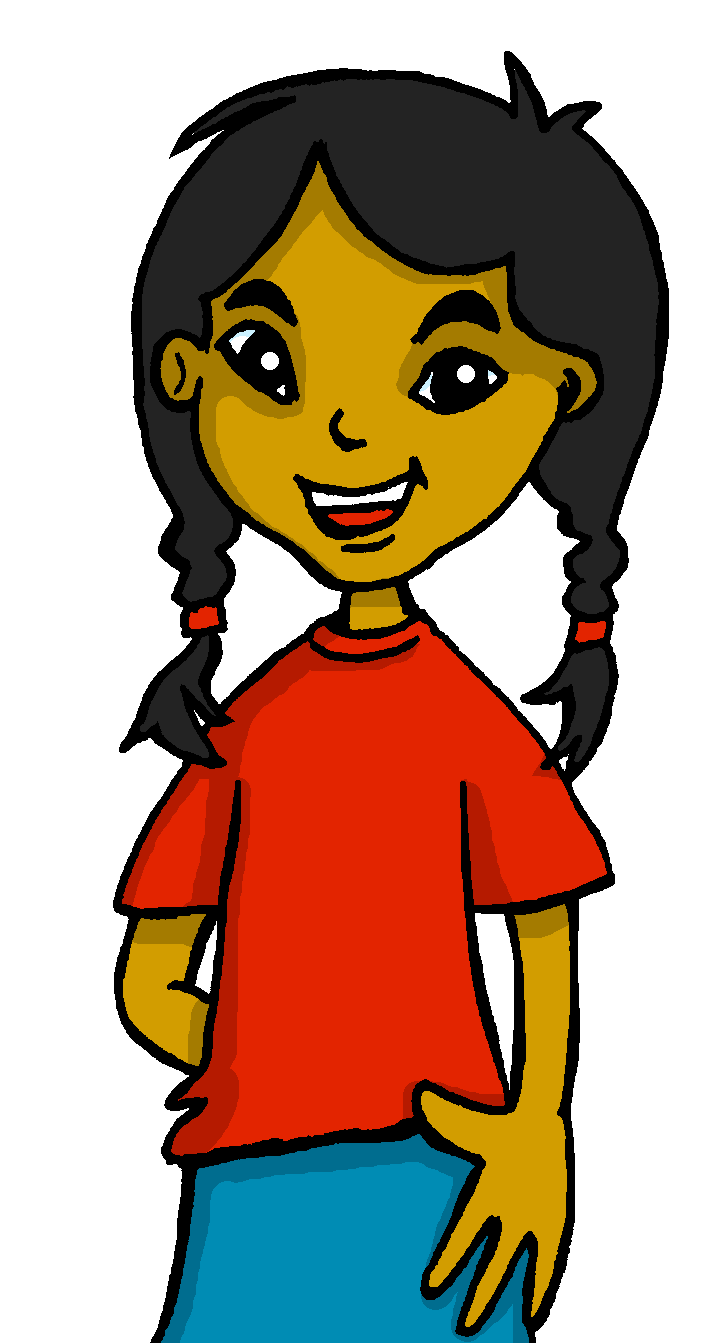 Hay 5 flores.
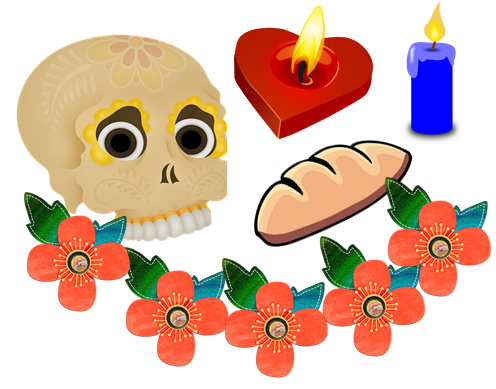 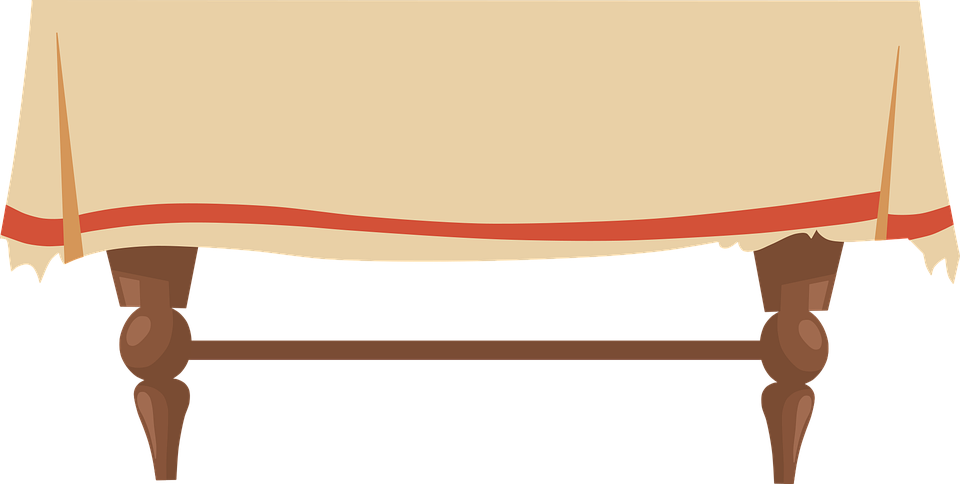 [Speaker Notes: [3/6]]
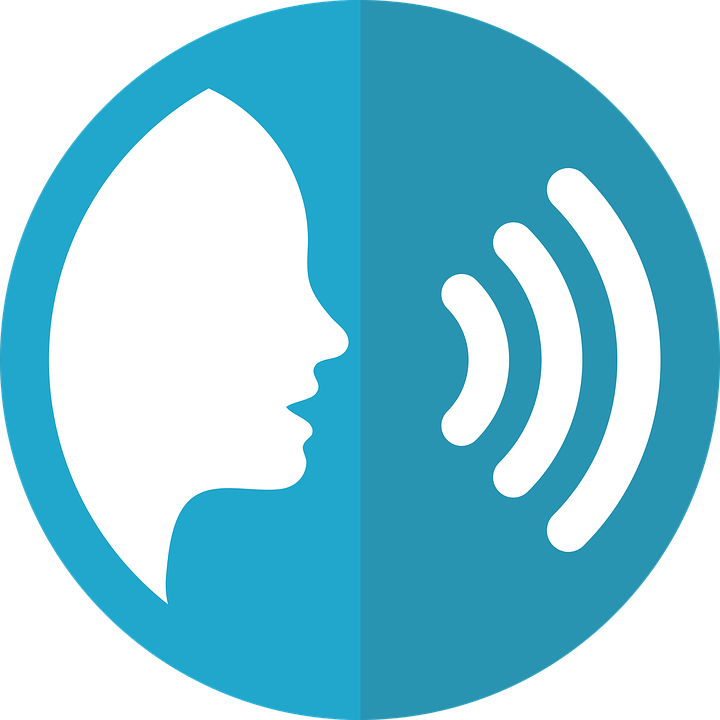 hablar
as
¿Cuánt____ calaveras hay?
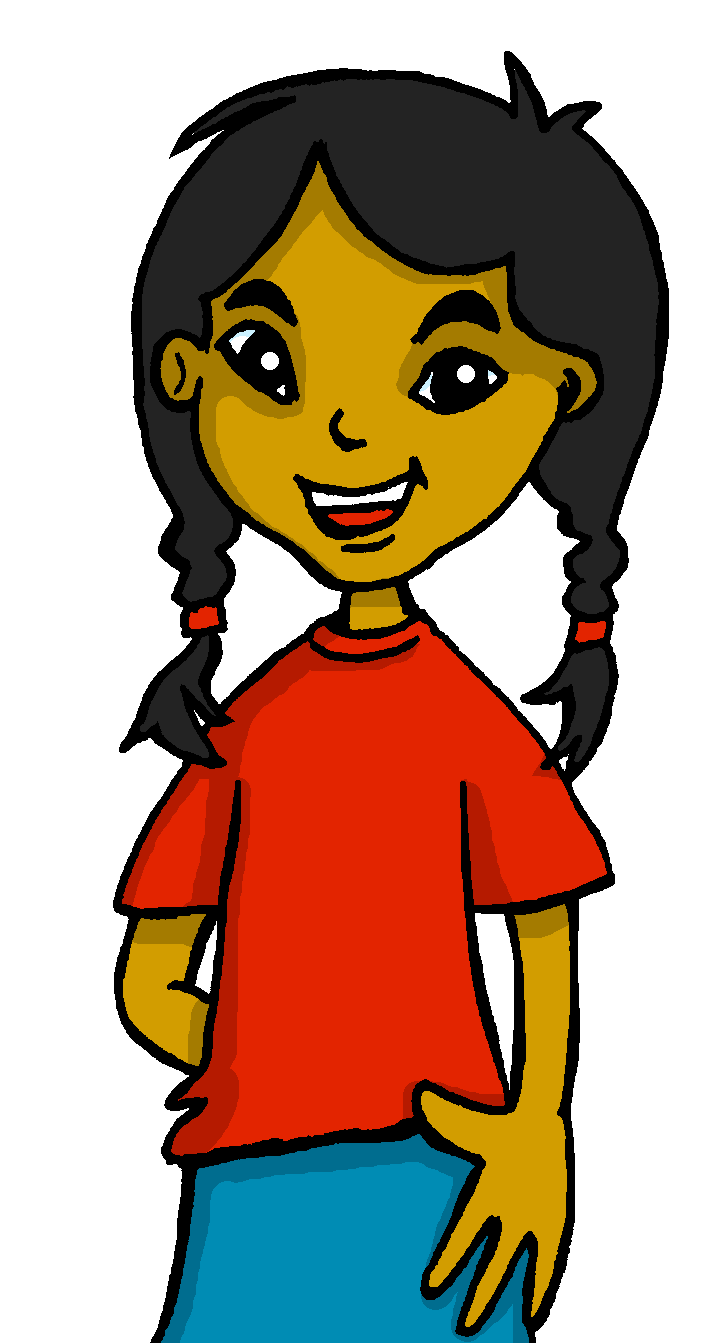 Hay 24 calaveras.
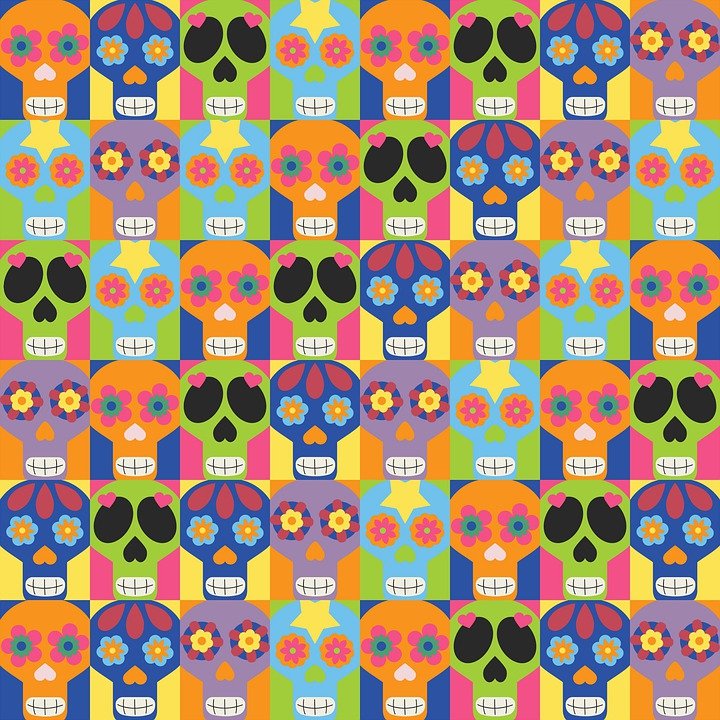 [Speaker Notes: [4/6]]
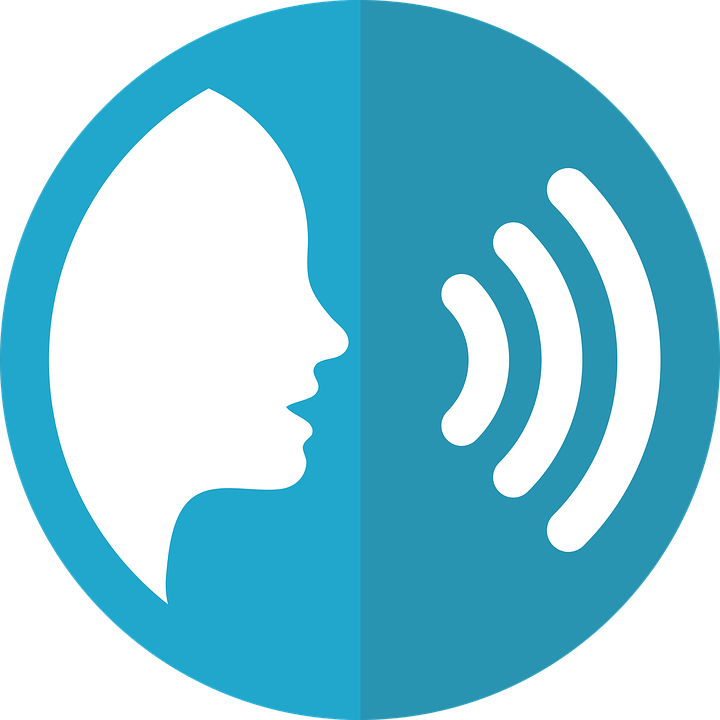 hablar
os
¿Cuánt____ regalos hay?
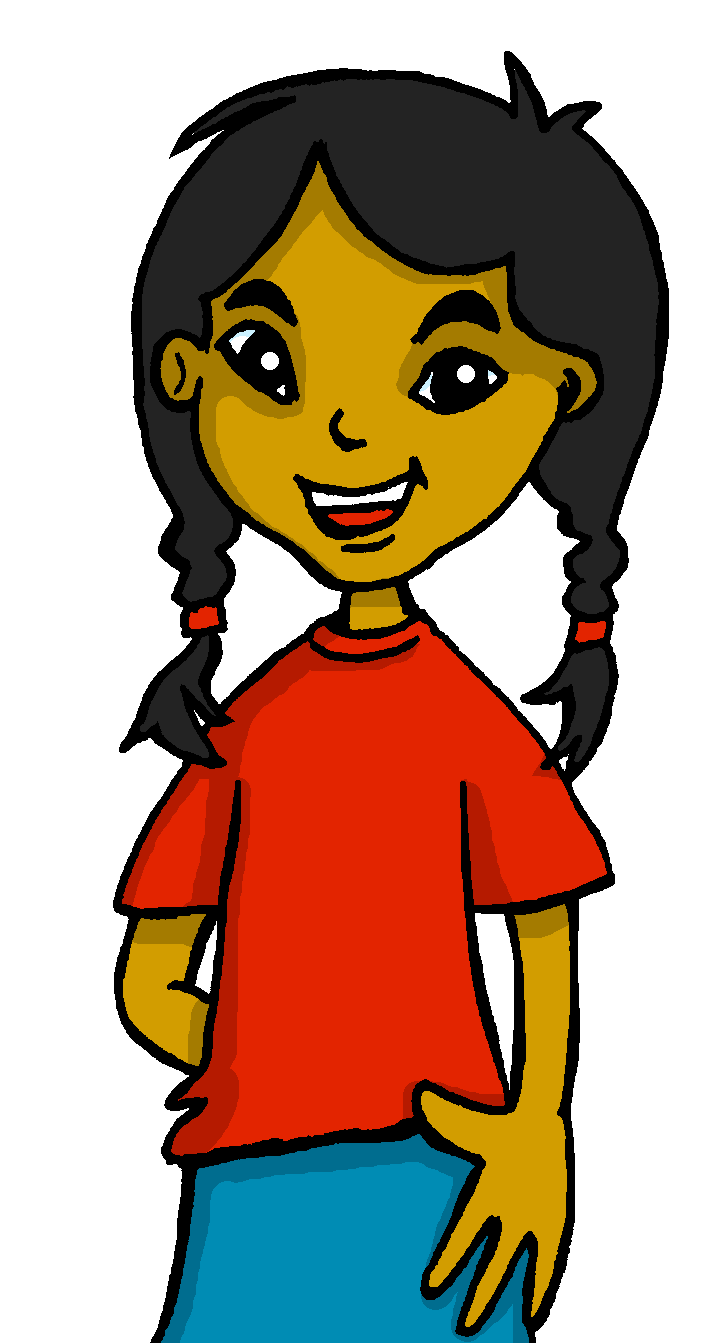 Hay catorce regalos
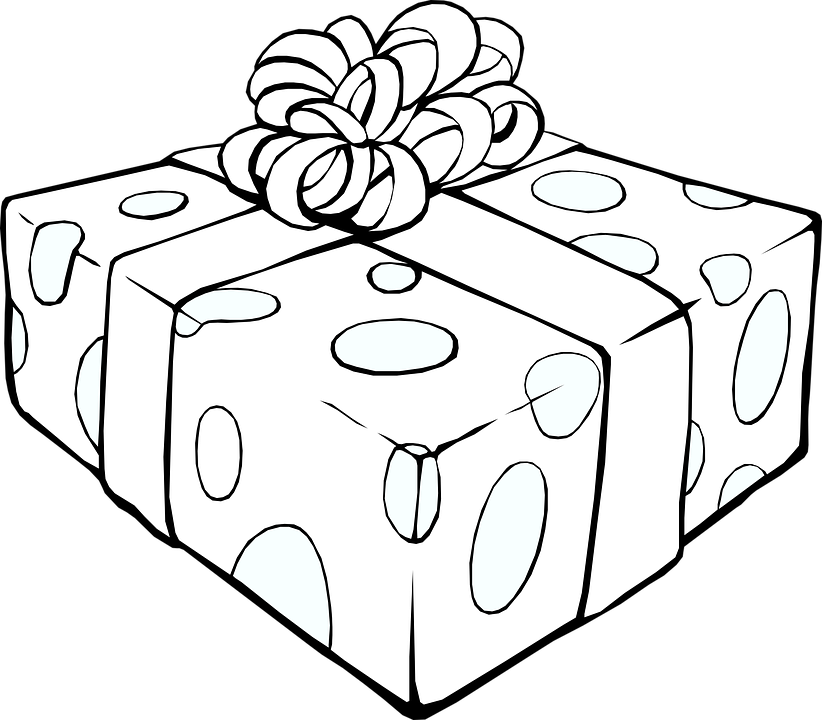 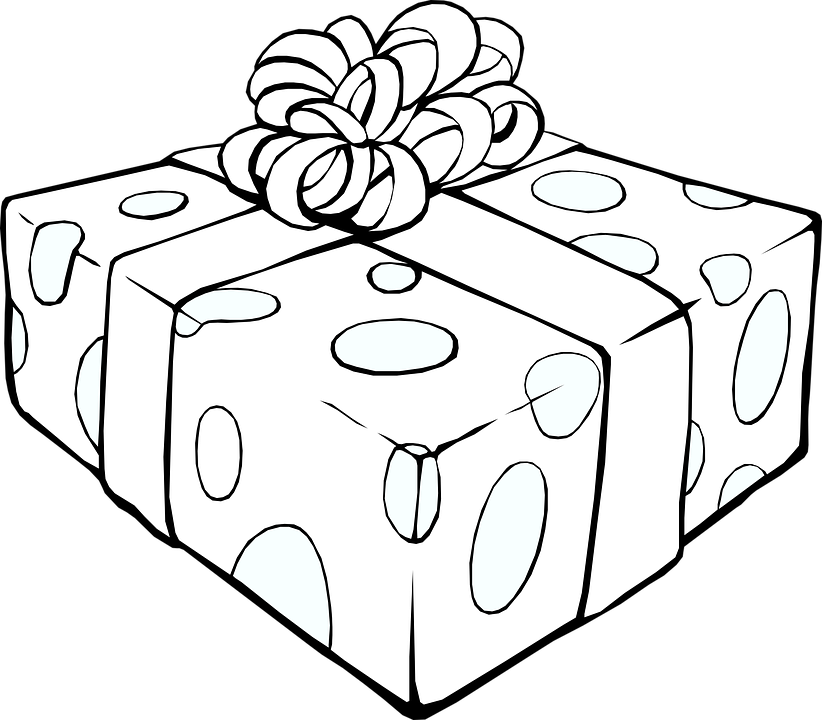 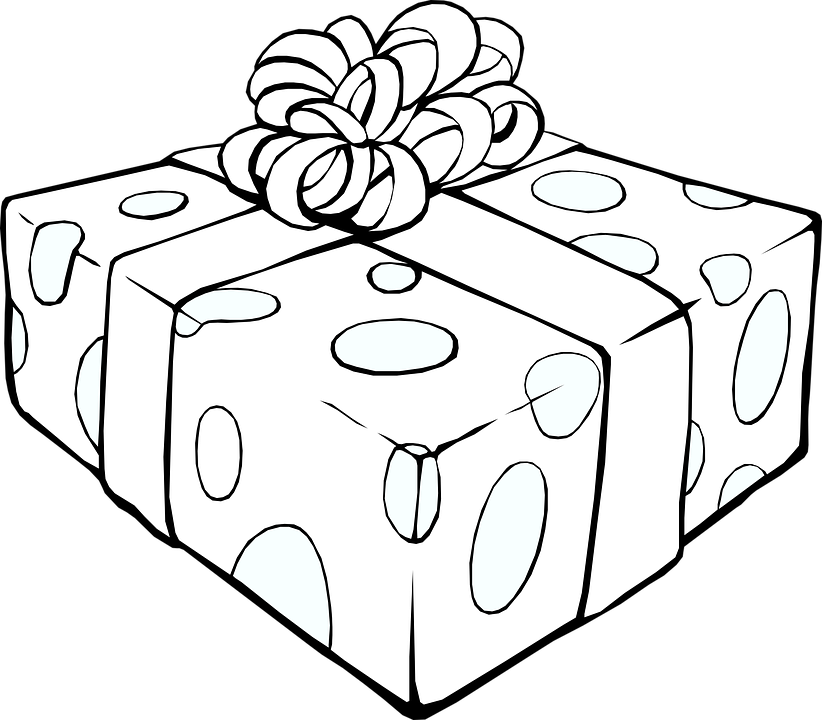 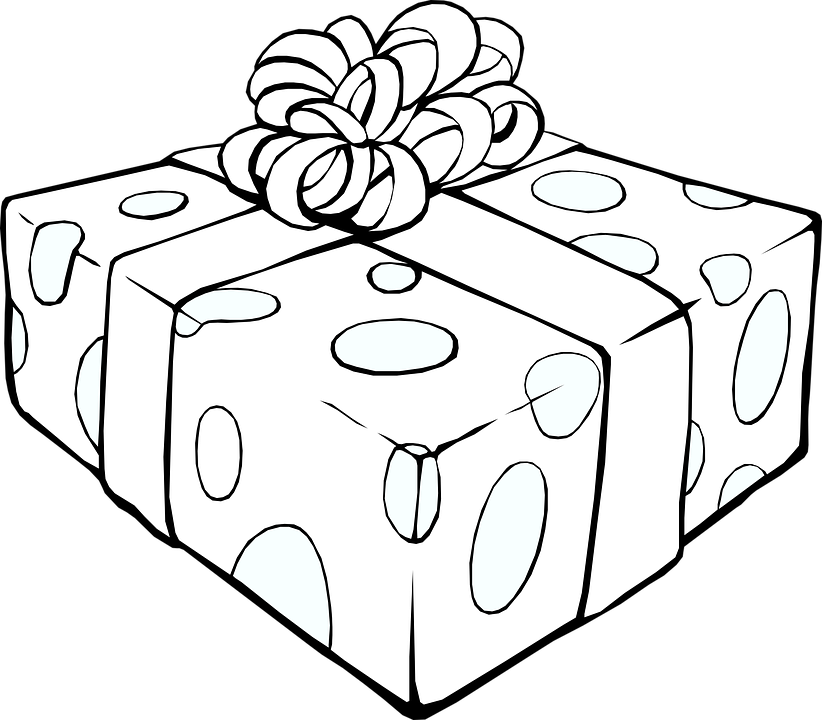 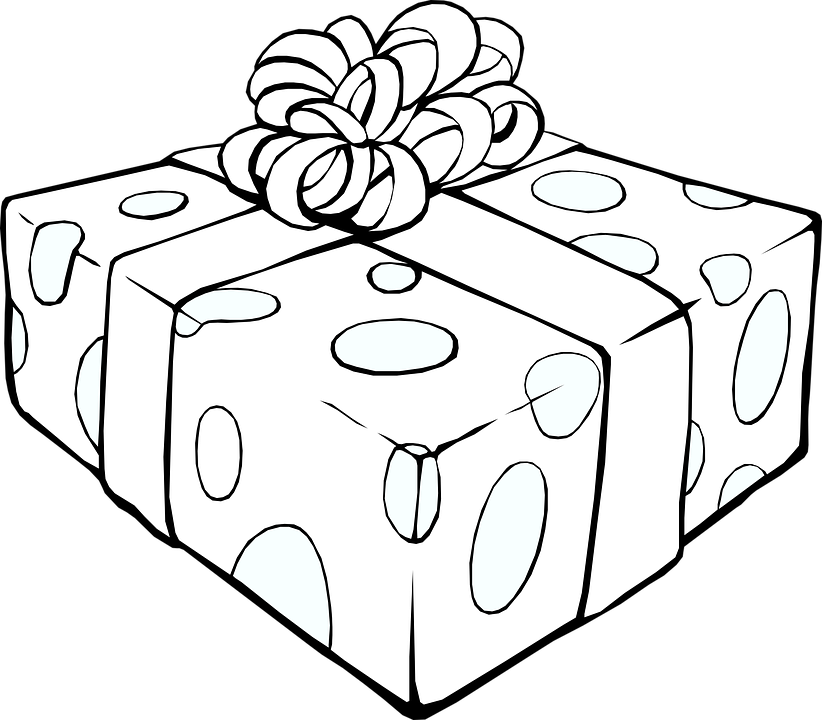 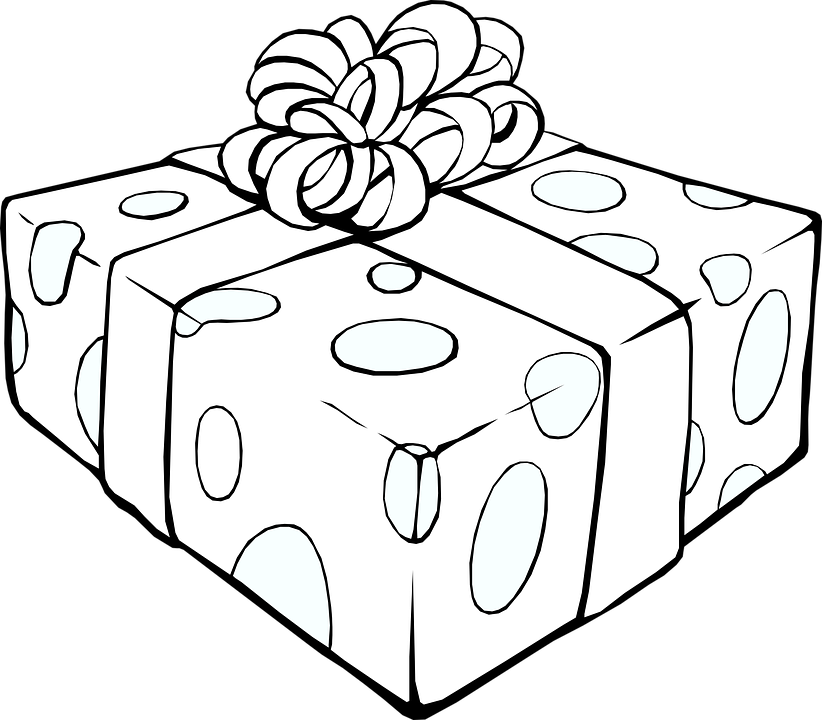 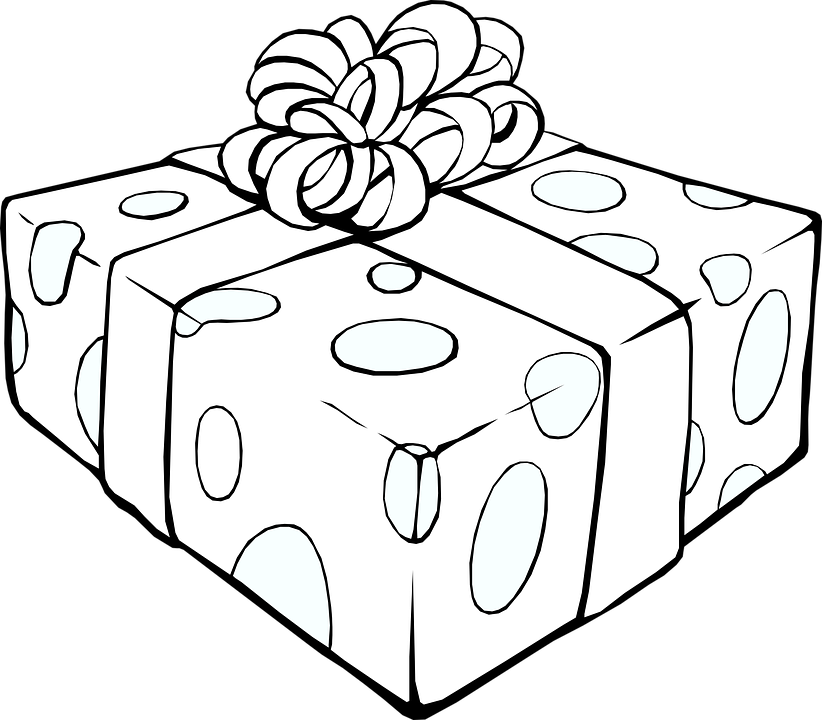 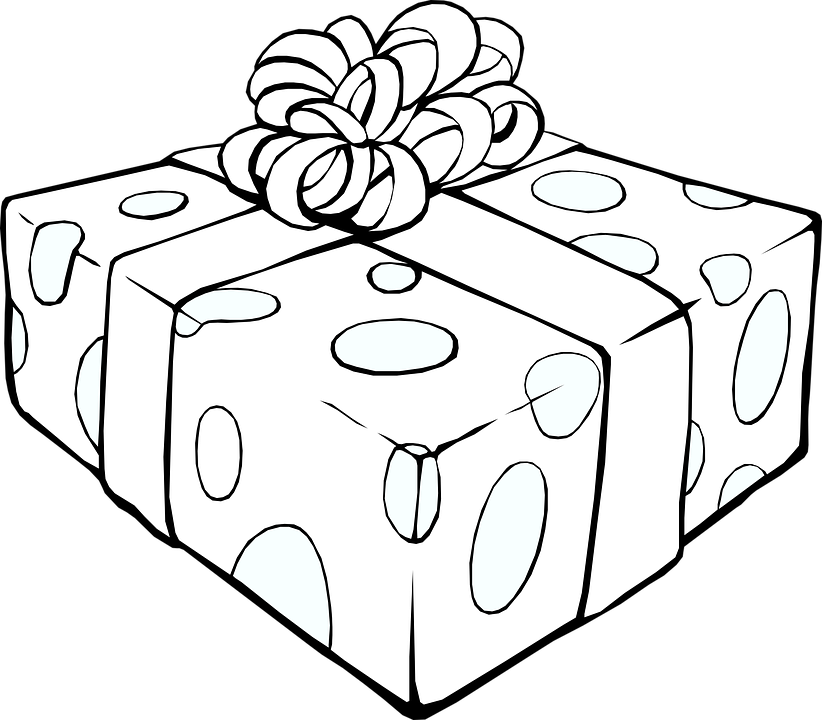 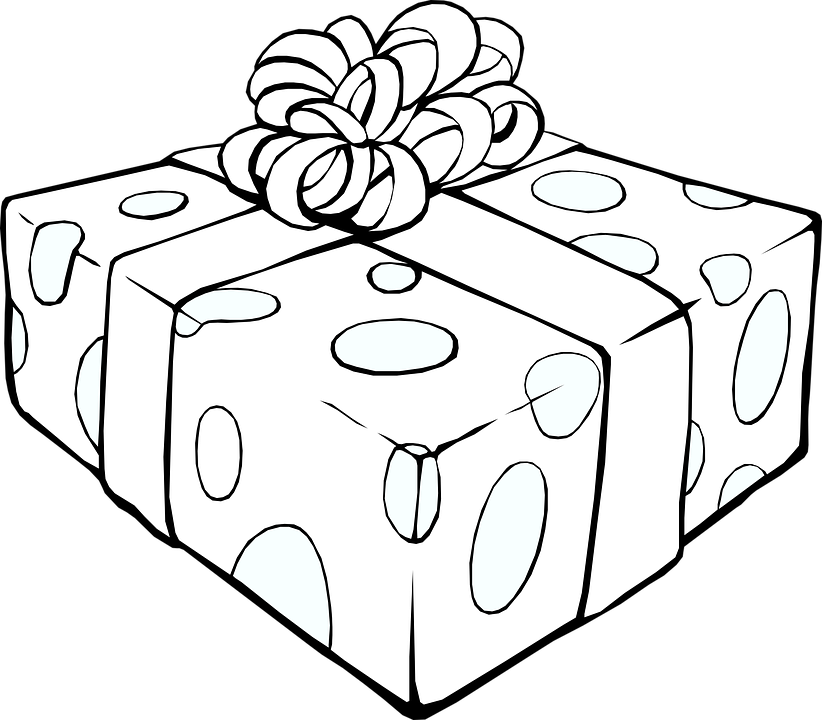 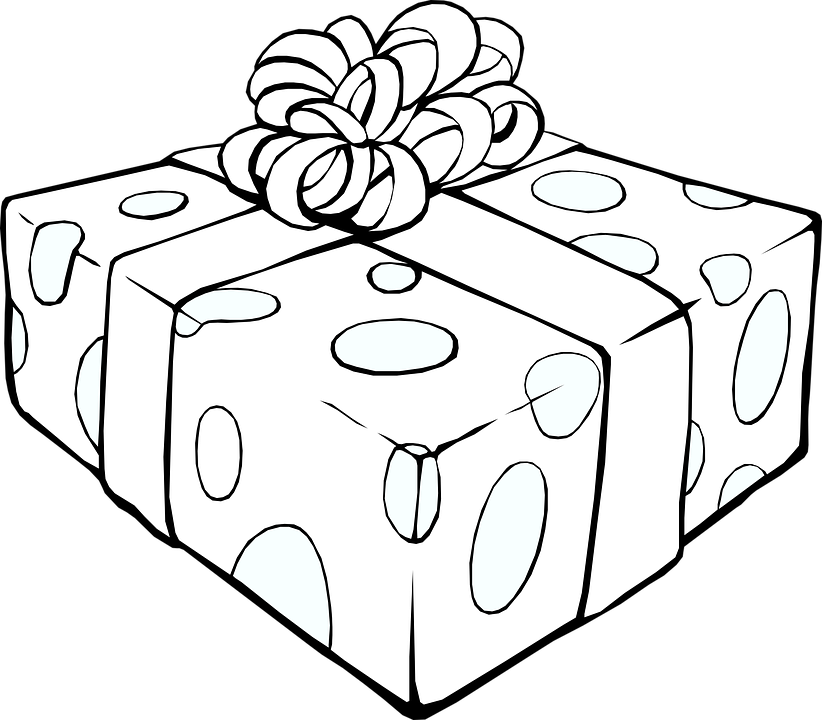 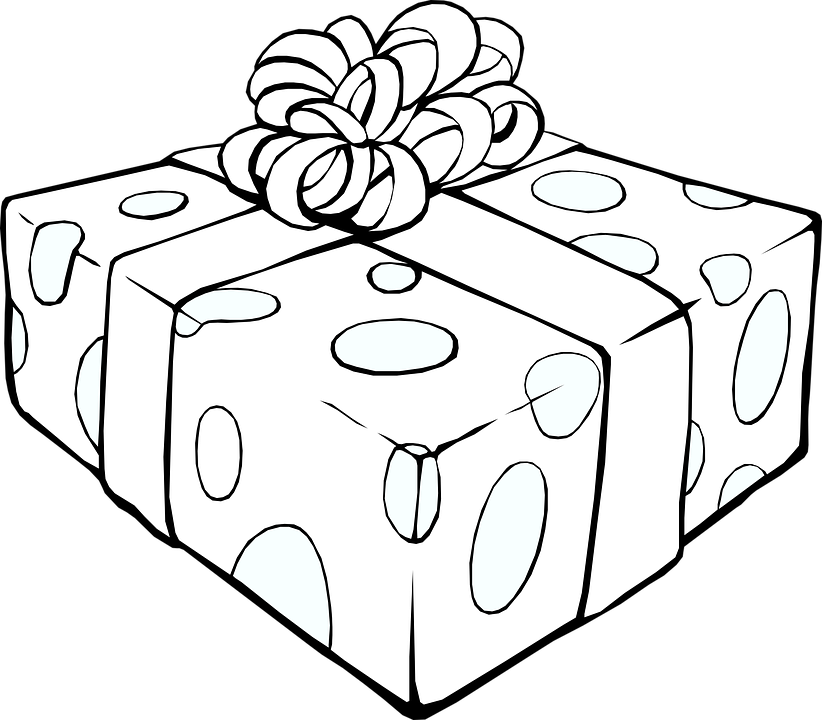 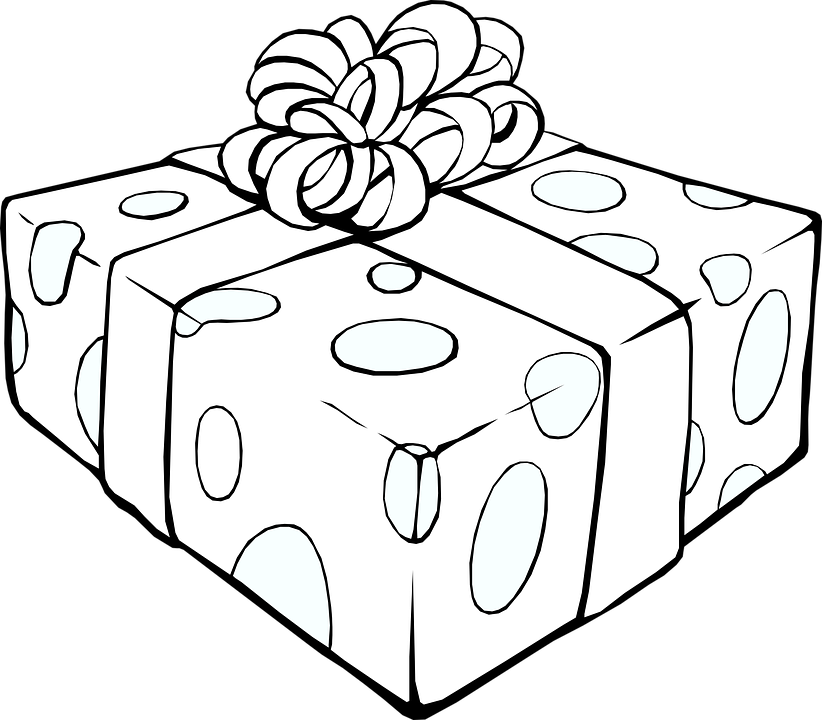 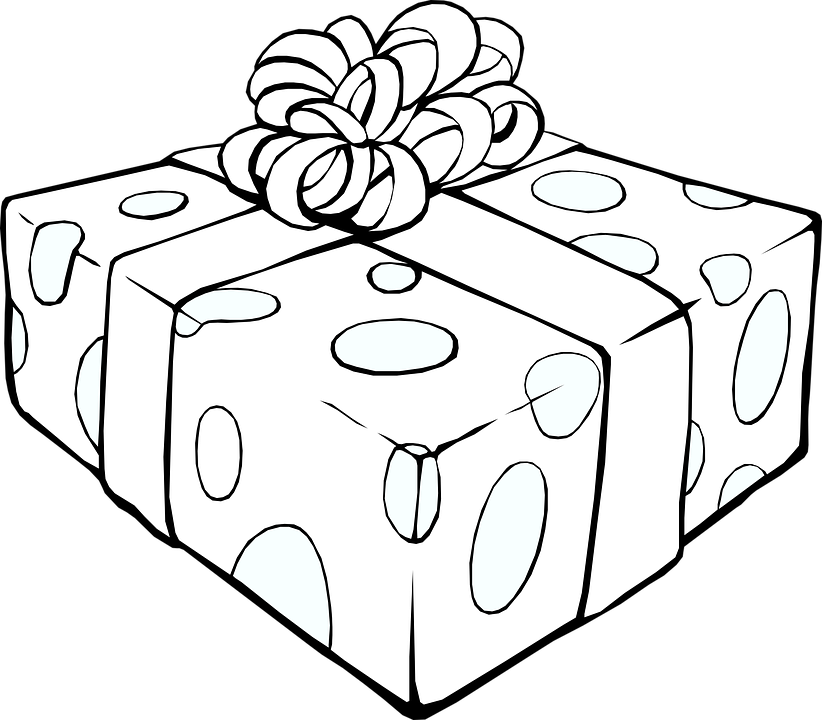 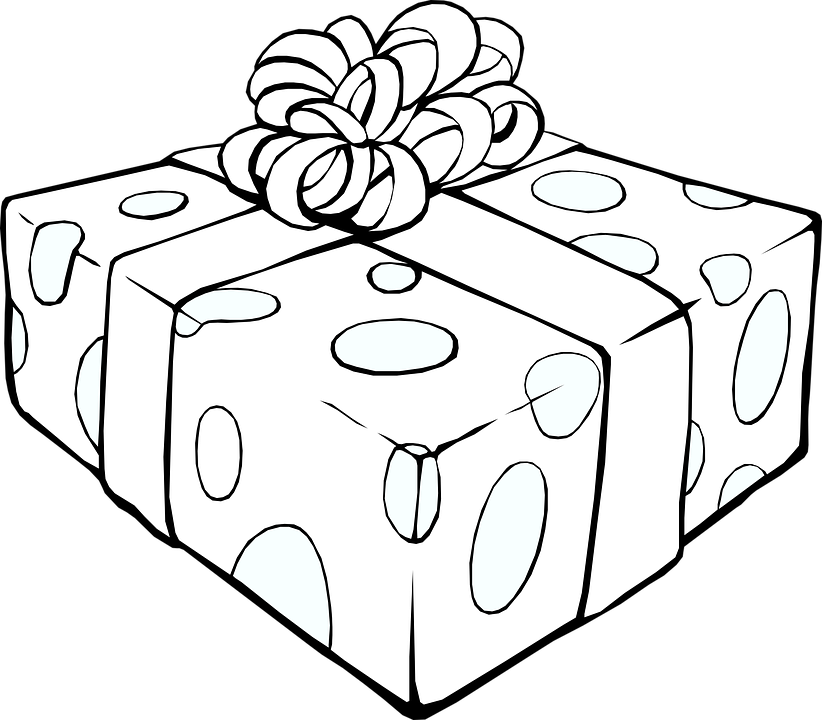 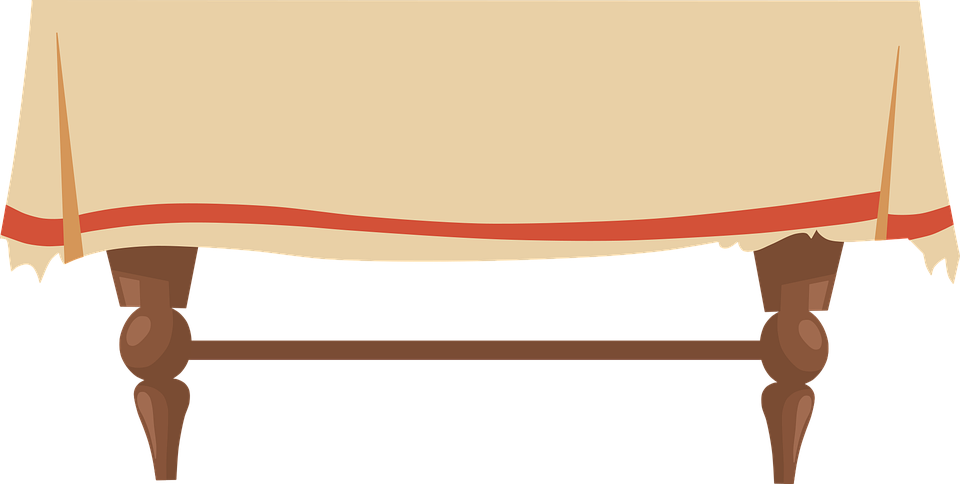 [Speaker Notes: [5/6]]
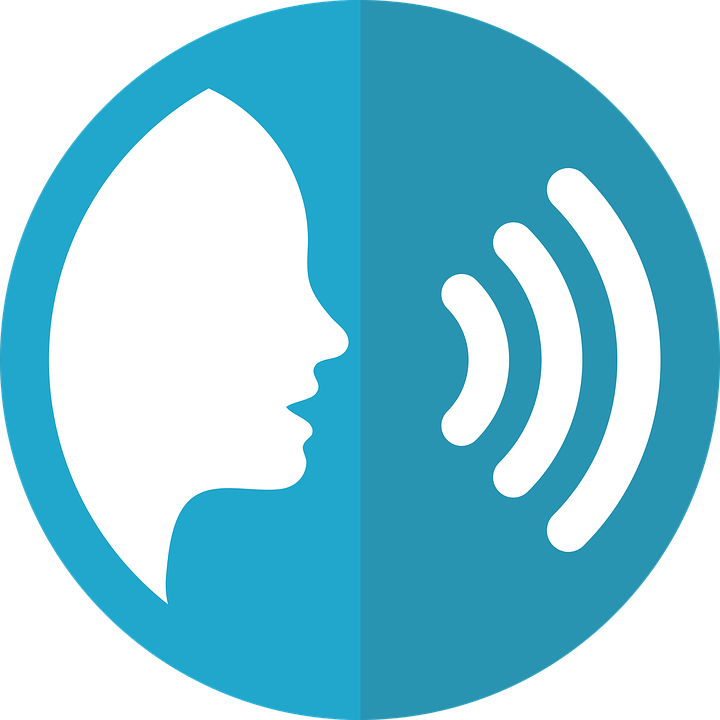 hablar
as
¿Cuánt____ flores hay?
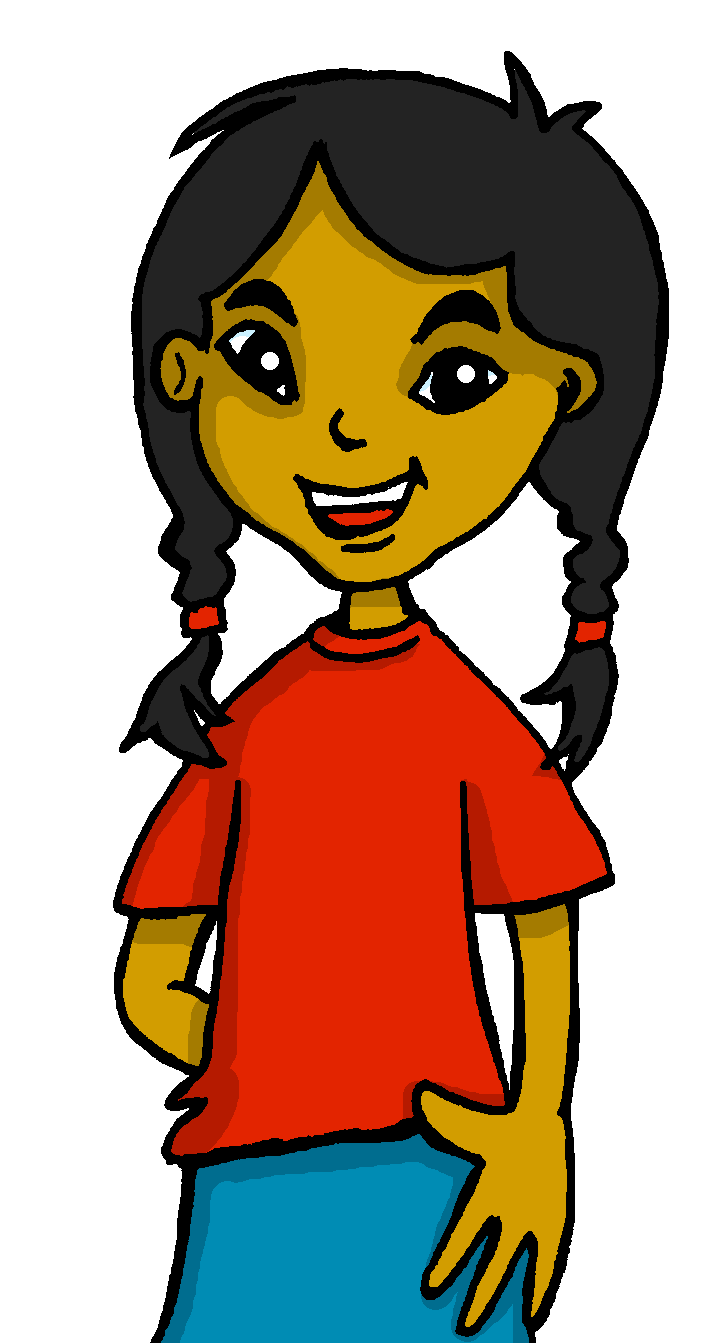 Hay 18 flores.
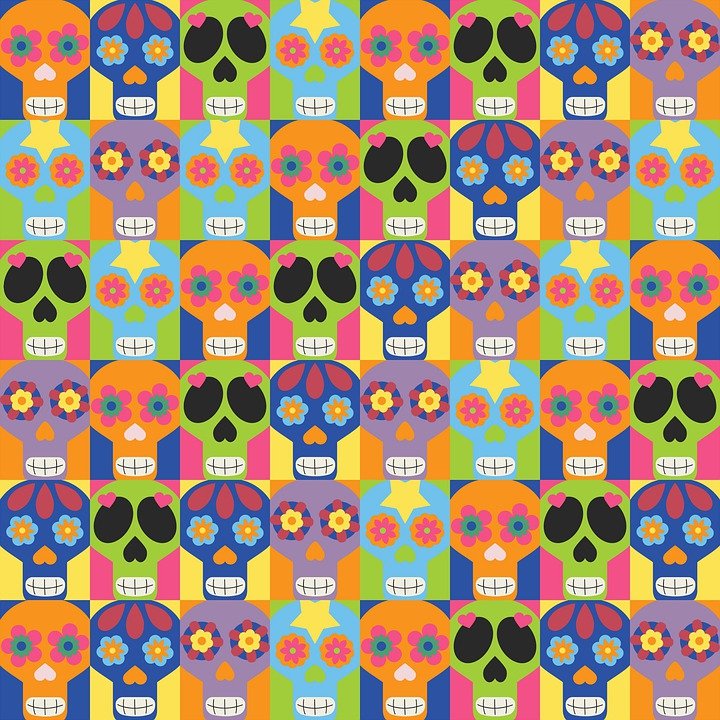 [Speaker Notes: [6/6]]
Adjectives that end in -l, -s or -z describe singlular masculine and feminine nouns, e.g. feliz.
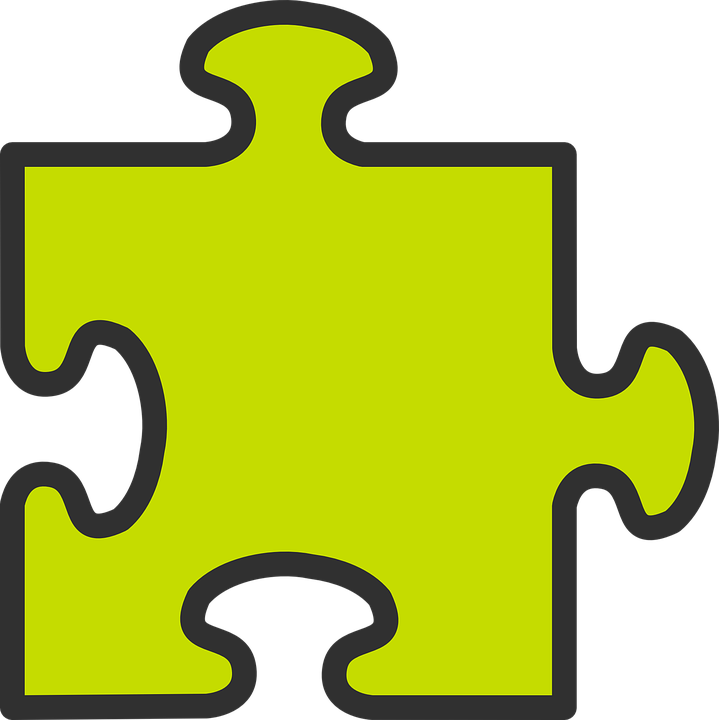 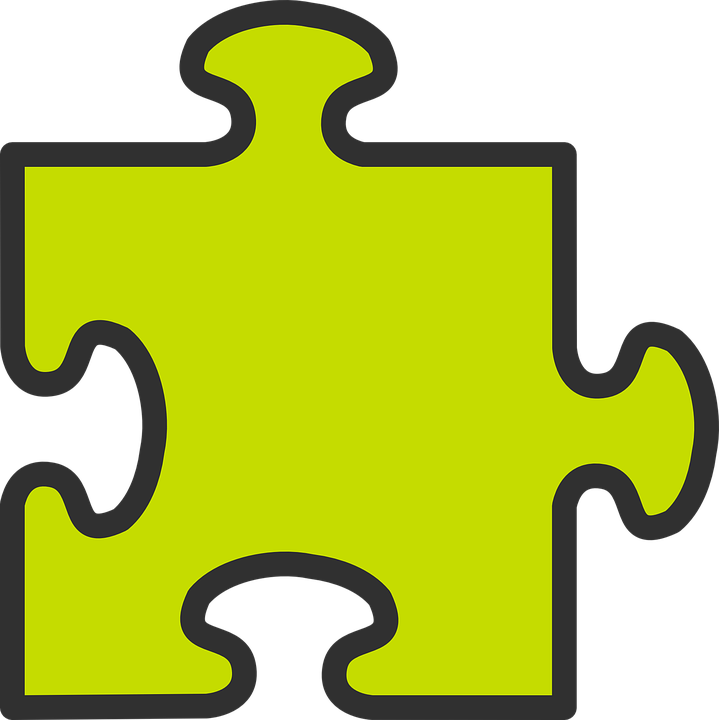 Number agreement on adjectives
When we describe more than one noun, we add –s to adjectives ending in –o, –a or –e.
When we describe more than one noun with adjectives ending in -l,-s or –z, we add –es.
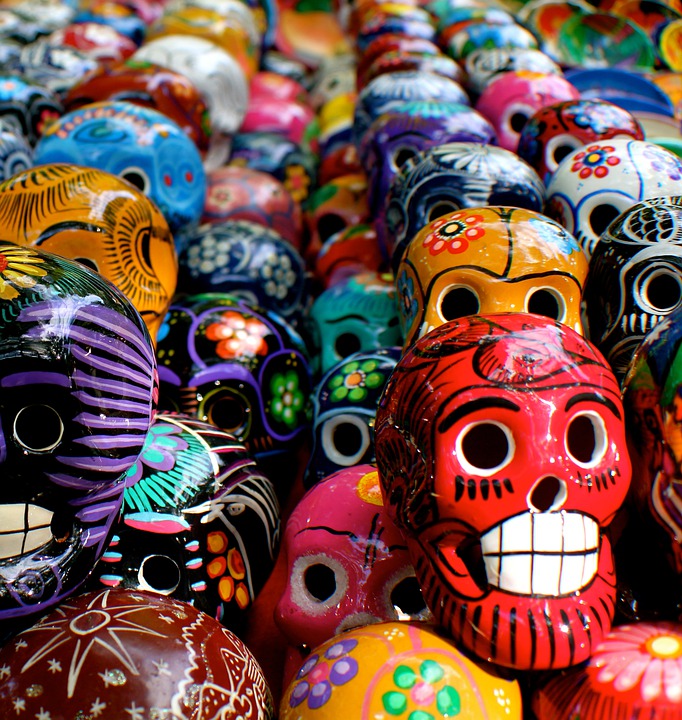 Note that nouns ending in -l, -s, -z also add -es for plural.
Los festivales son especiales.
The festivals are special.
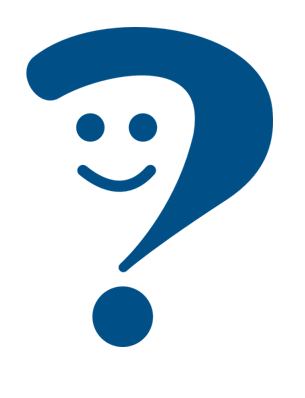 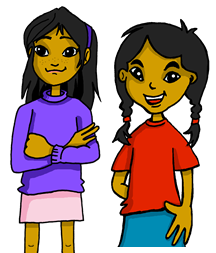 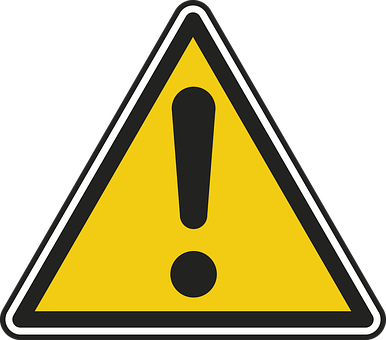 ending in -z
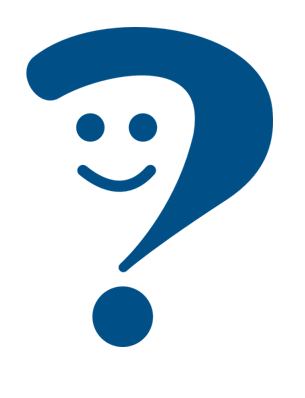 Ángela y Sofía son felices.
When the adjective ends in –z, we change –z for –c and then add –es.
Ángela and Sofía are happy.
[Speaker Notes: Timing: 2 minutes

Aim: to explain the plural formation of adjectives ending in consonants (-l, -s), including the spelling changes that occur with adjectives ending in –z.

Procedure:
Click through the animations to present the new information.
Elicit English translation for the Spanish examples provided.]
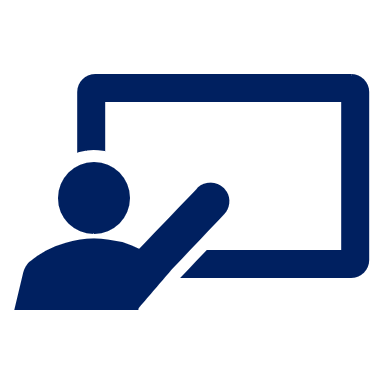 Lee ¿Qué describe?
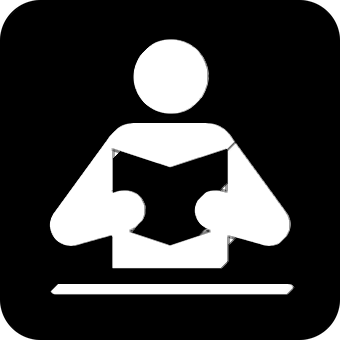 leer
E
1
2
3
4
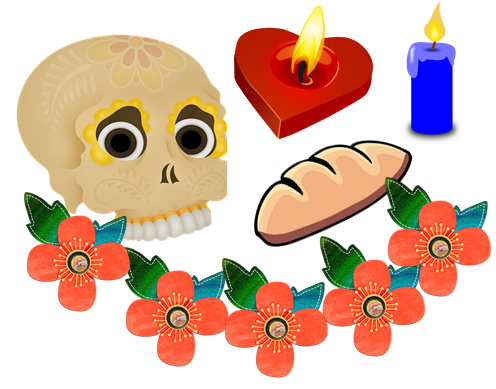 5
6
el altar
[Speaker Notes: Timing: 3 minutes

Aim: to practise written comprehension of plural forms of adjectives that end in –o, –e and consonants. 

Procedure:
Read the instructions in Spanish. 
Read the adjective from the example (azules) and the two possible options “las caras” and “los regalos”. Does it describe “las caras”, “los regalos” or could it be both? How do we know? It can be both because it ends in –es. 
3. Pupils do 1-6 in their books. 
4. Go through answers together.]
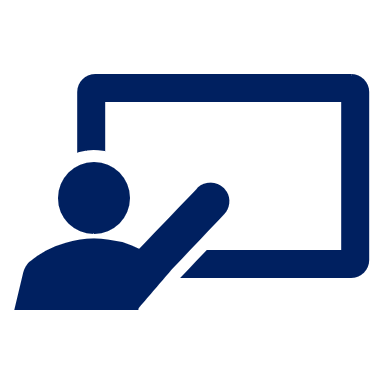 Escucha y marca la opción correcta.
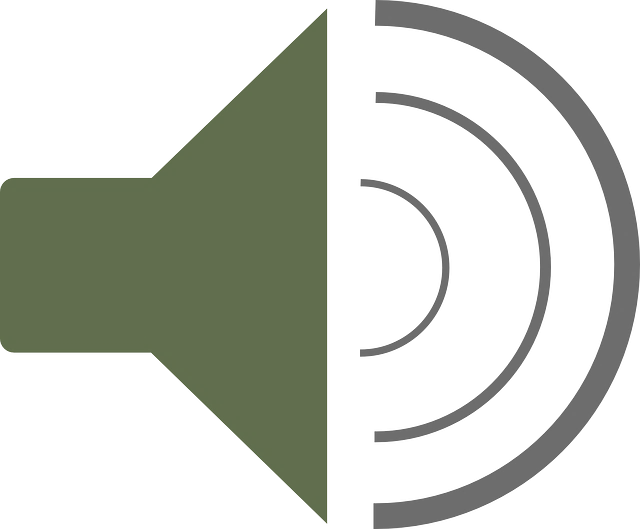 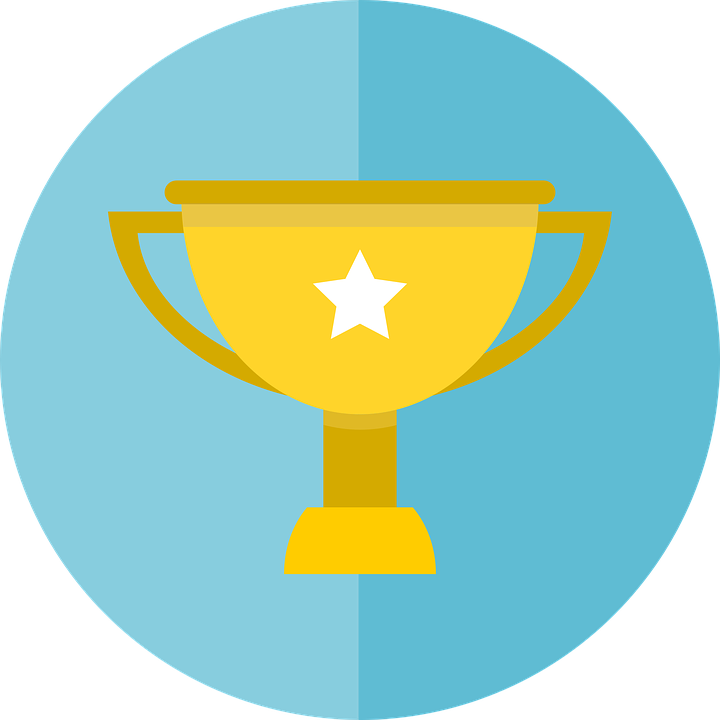 Escribe en español.
escuchar
escuchar
azul
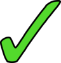 E
divertido
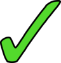 1
útil
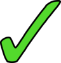 2
especial
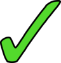 3
importante
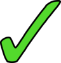 4
feliz
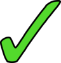 5
pequeño
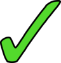 6
[Speaker Notes: Timing: 5 minutes

Aim: to practise aural comprehension of plural adjectives and knowledge of different rules of formation. 
Procedure:
Read the instructions in Spanish.  Click to bring up instruction for the challenge (escribe).
Do the example with them.
Pupils write 1-6 in their books.
Click to play items 1-6 and pupils write –s or –es. 
Click to listen again and pupils transcribe the singular form of the adjective. (Note – they could transcribe first what they hear and then remove the ending).
4.   Click to bring up answers. Elicit English meaning of each adjective when going through answers. 

NB: importante already ends in –e so just adds –s for plural.
Transcript:
Ej. Son azules.
Son muy divertidos.
Son útiles.
Son especiales.
Son importantes.
Son felices.
Son pequeñas.]
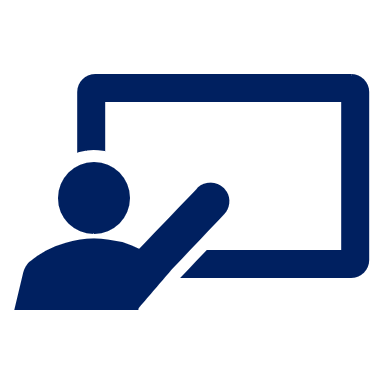 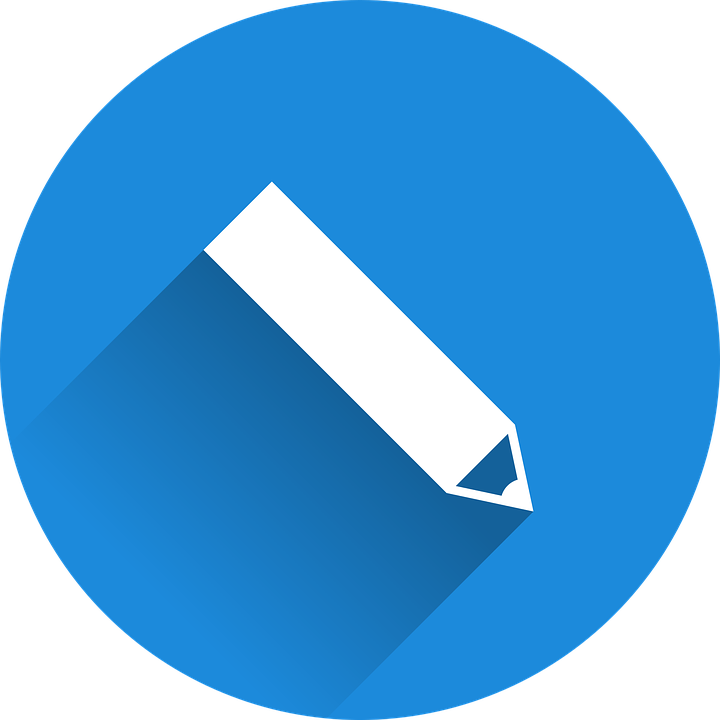 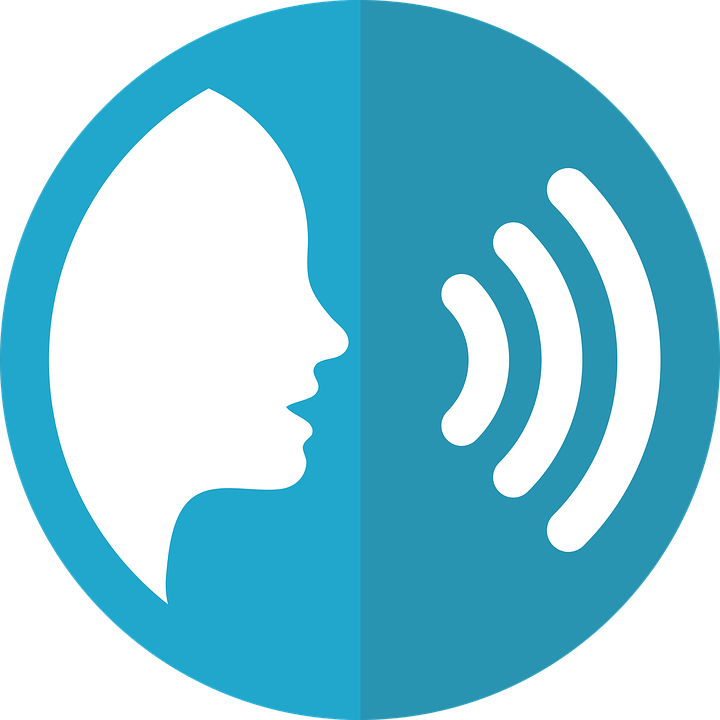 Practica con tu compañero/a.
escribir
hablar
Persona B habla.
Lee las frases a tu compañero.
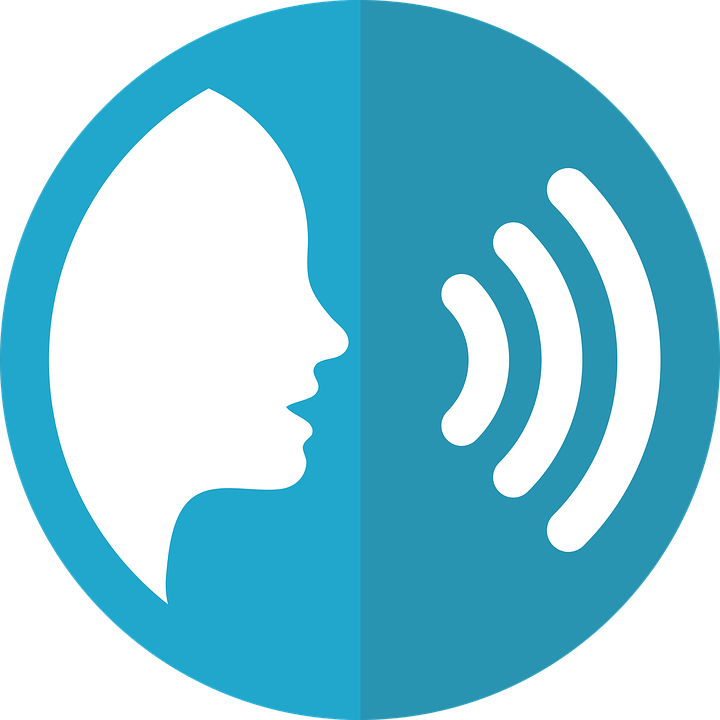 Persona A escucha.
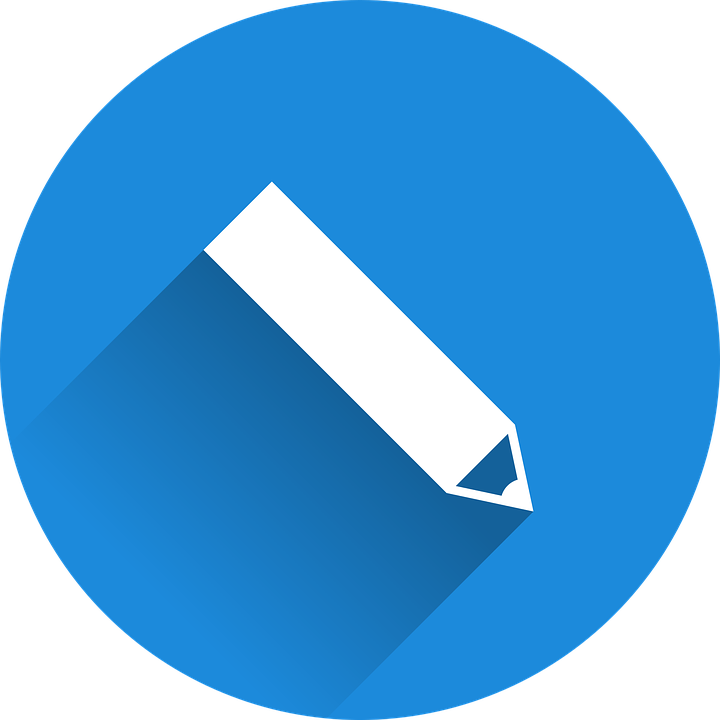 ¿Qué es diferente? Corrige las diferencias en tu texto.
Swap roles!
[Speaker Notes: Timing: 5 minutes

Aim:
ii) to develop fluency in decoding by reading aloudiii) to listen attentively, noting differences in the original text.
Procedure:1. Pupil A reads his/her text. 2 to their partner  2. Pupil B follows along with the original and makes a note of any substituted words s/he hears (on his/her copy of the sheet – text 1)
3. Swap roles – instructions on next slide. 
4. Pupils draw their altar based on the text 1.]
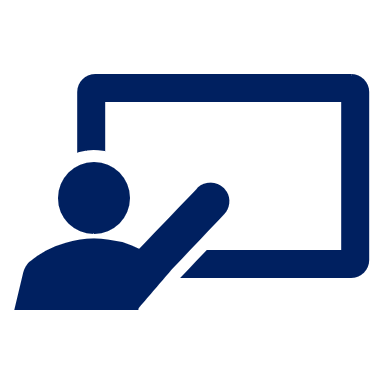 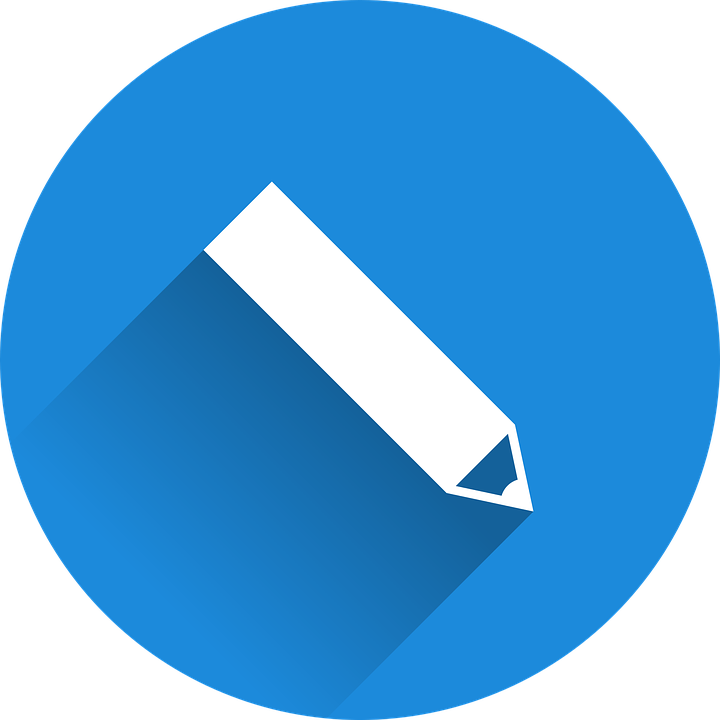 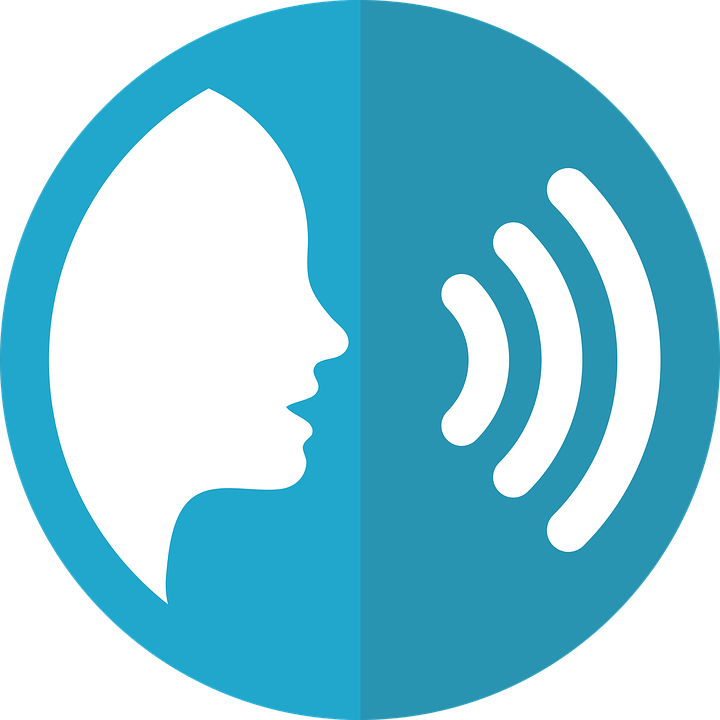 Practica con tu compañero/a.
escribir
hablar
Persona A habla.
Lee las frases a tu compañero.
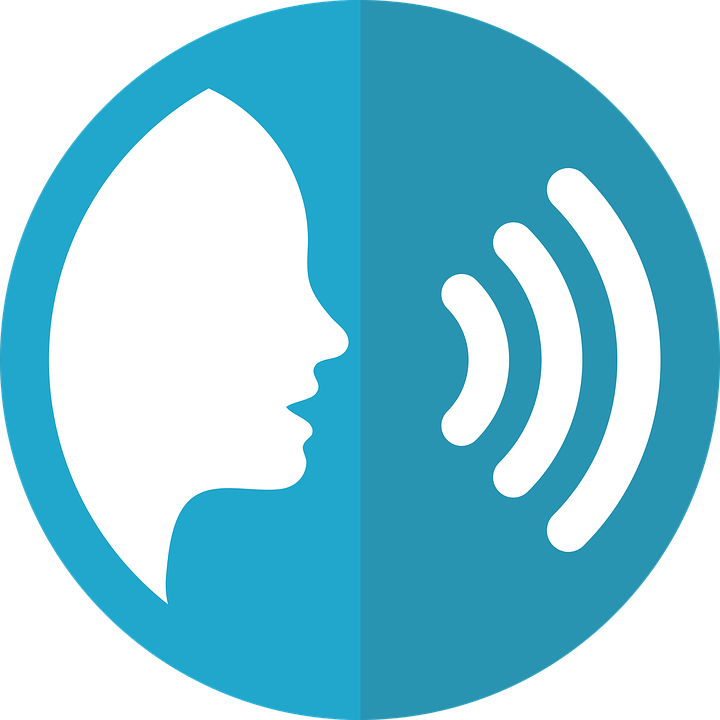 Persona B escucha.
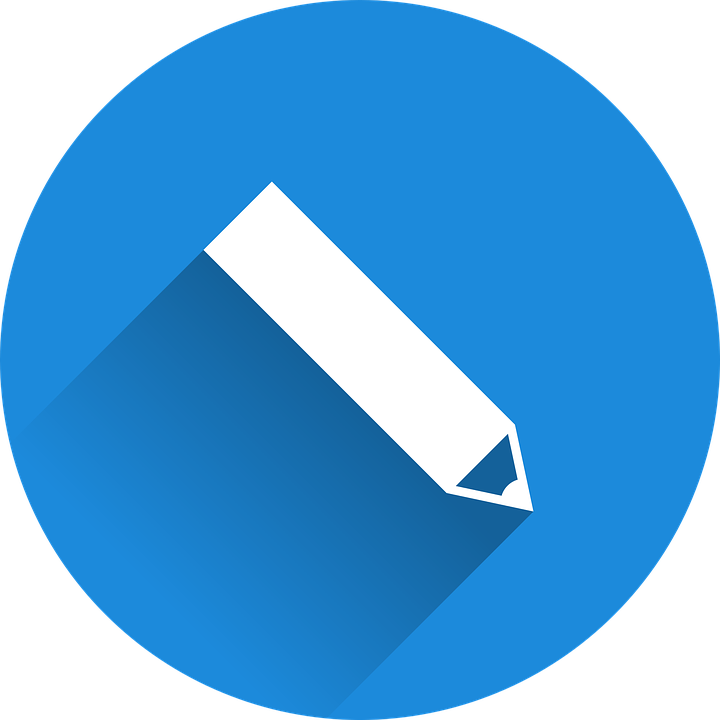 ¿Qué es diferente? Corrige las diferencias en tu texto.
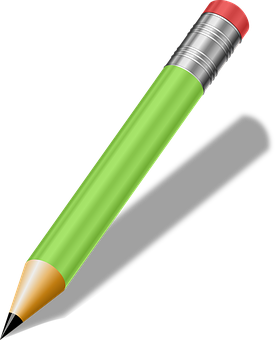 A & B: dibuja el altar
[Speaker Notes: Timing: 5 minutes

Aim:
ii) to develop fluency in decoding by reading aloudiii) to listen attentively, noting differences in the original text.
Procedure:1. Pupil A reads his/her text. 2 to their partner  2. Pupil B follows along with the original and makes a note of any substituted words s/he hears (on his/her copy of the sheet – text 1)
3. Swap roles.
4. Pupils draw their altar based on the text 1.]
Persona A
Persona B
A Corrige las diferencias:
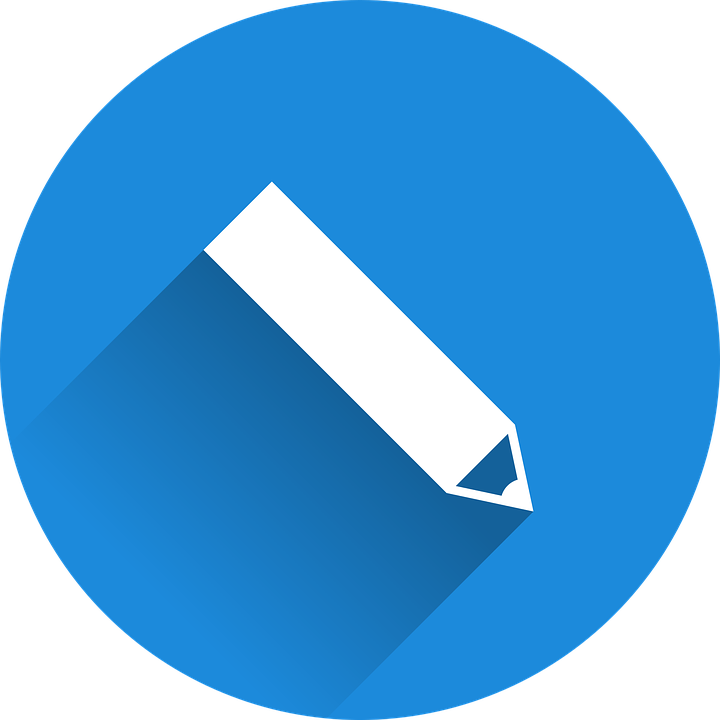 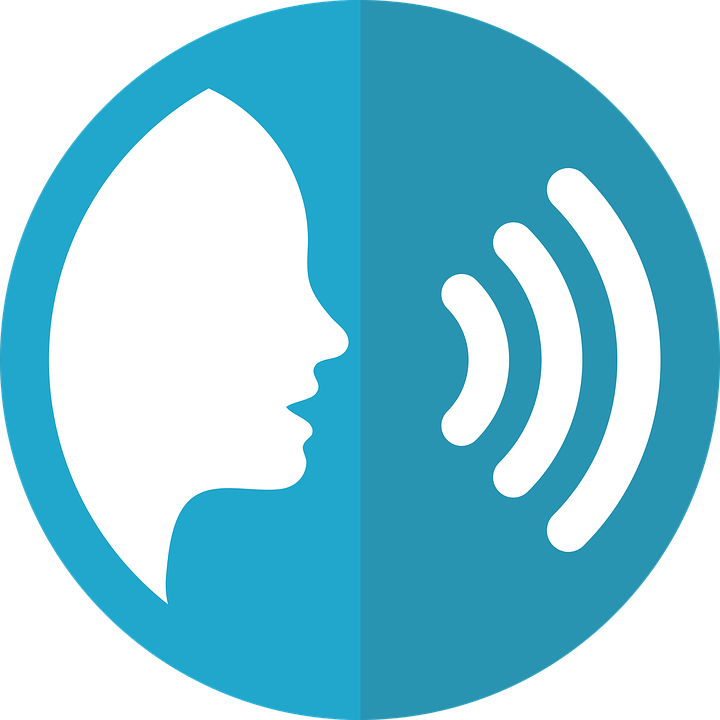 |
|
|
|
|
|
|
|
|
|
|
|
|
|
B Lee las frases a tu compañero/a.
En mi altar hay dos flores. Son pequeñas.
Hay cuatro regalos. Son especiales y con muchos colores. También hay dos velas. Son verdes. En mi altar hay dos niños. Son activos.
En mi altar hay tres flores. Son grandes. Hay cinco regalos. Son grandes y con muchas flores. También hay tres velas. Son azules. En mi altar hay dos niñas. Son felices.
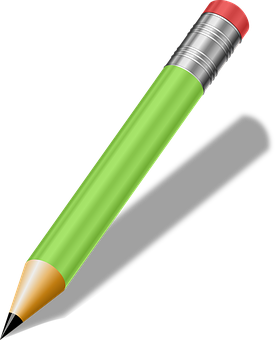 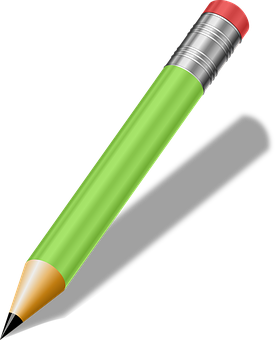 A Corrige las diferencias:
B Lee las frases a tu compañero/a.
to print
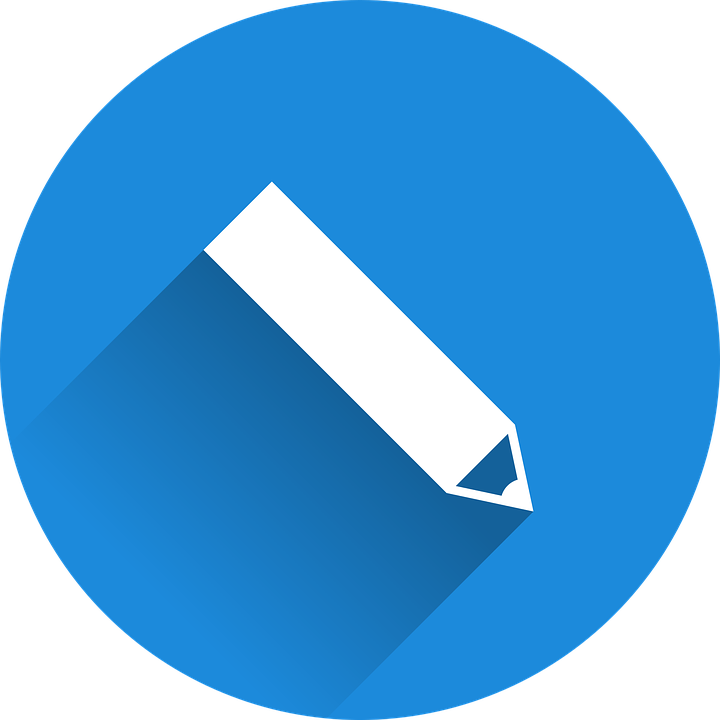 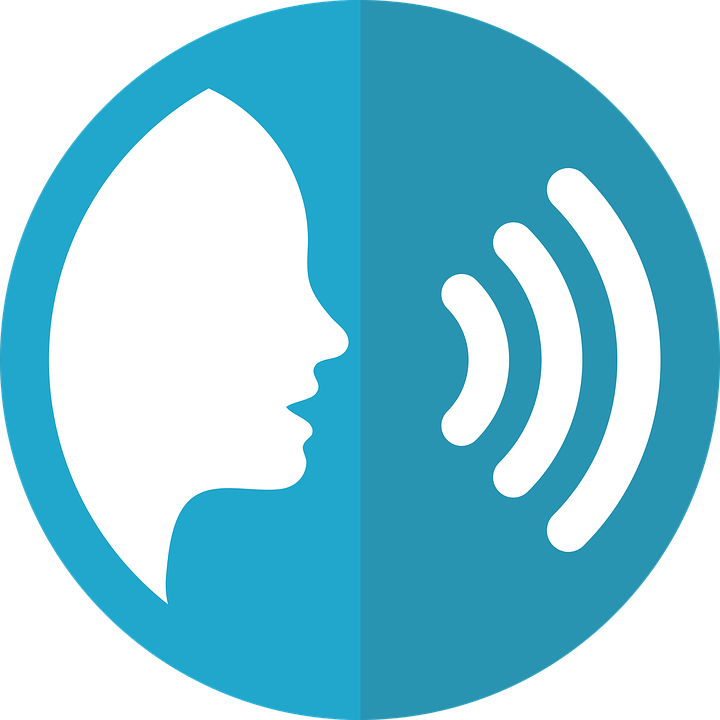 En mi altar hay dos diccionarios. Son amarilos. Hay tres velas. Son pequeñas. También hay dos niñas. Son amigas. En mi altar hay dos flores. Son grandes y con muchas flores.
En mi altar hay dos fotos. Son rojas. Hay cuatro velas. Son grandes. También hay cinco niñas. Son felices. En mi altar hay dos calaveras. Son grandes y con muchos colores.
[Speaker Notes: HANDOUT]
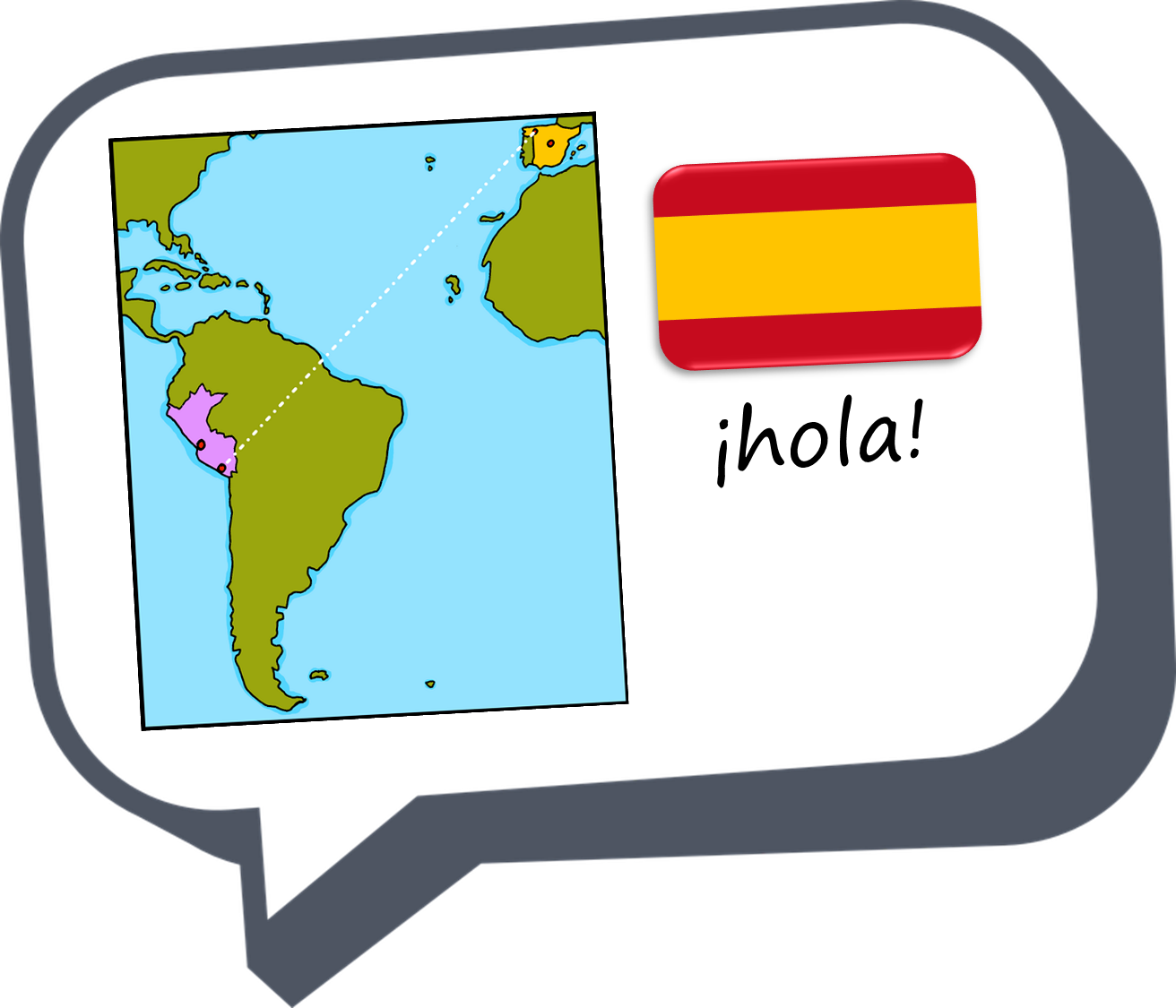 ¡adiós!
azul